الفصل
٦
صفحة         ٣٦
الجمع
(٦-٤) الجمع إلى الصفر
نشاط
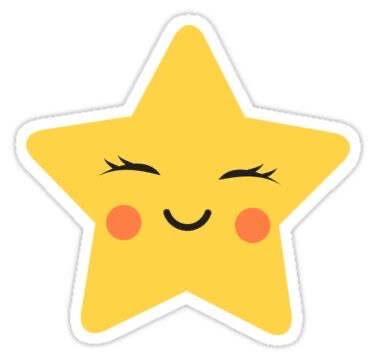 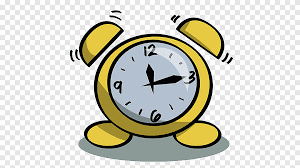 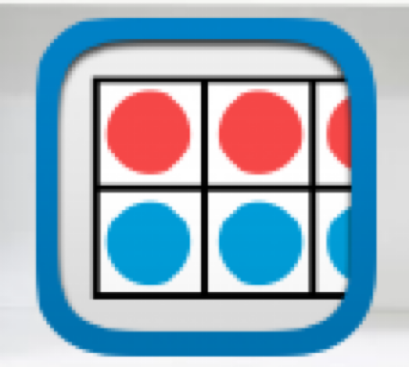 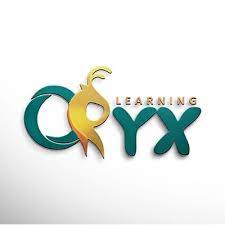 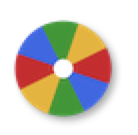 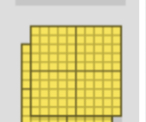 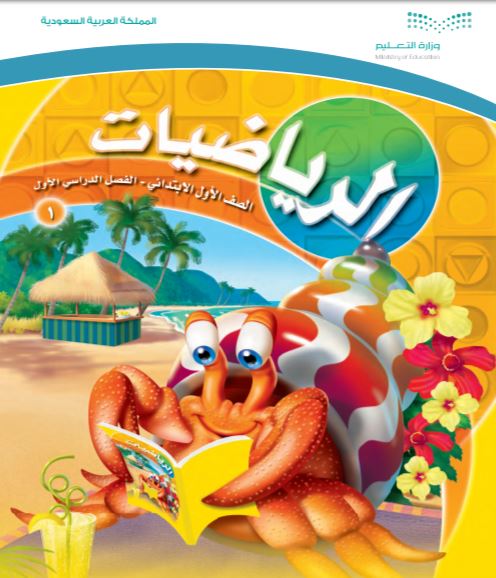 فكرة الدرس
عرض بصري
..
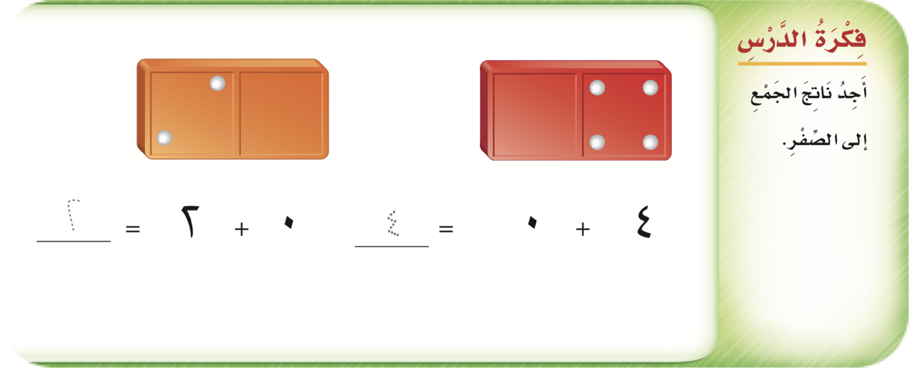 نشاط
فكرة الدرس
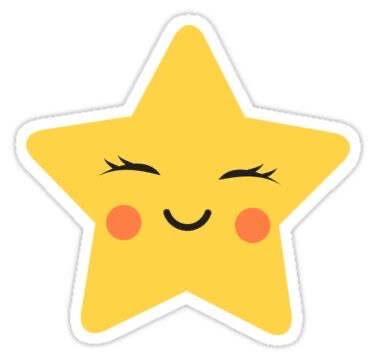 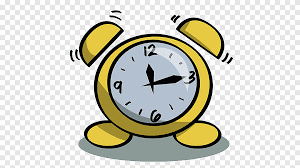 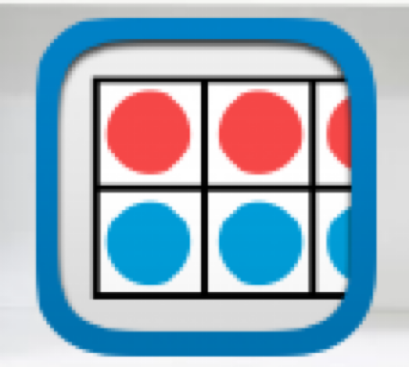 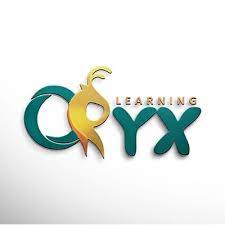 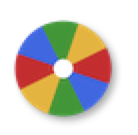 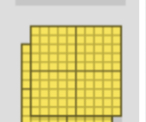 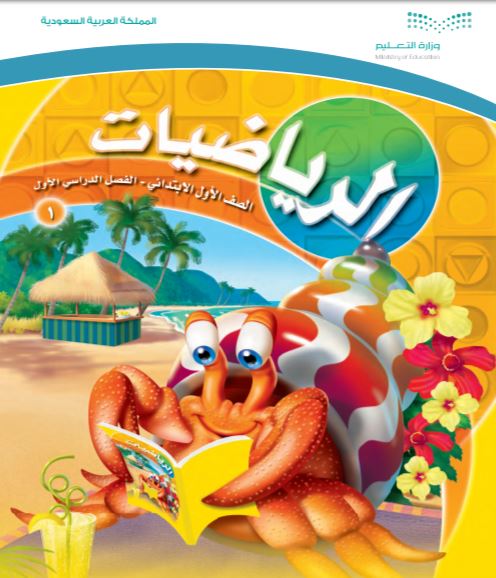 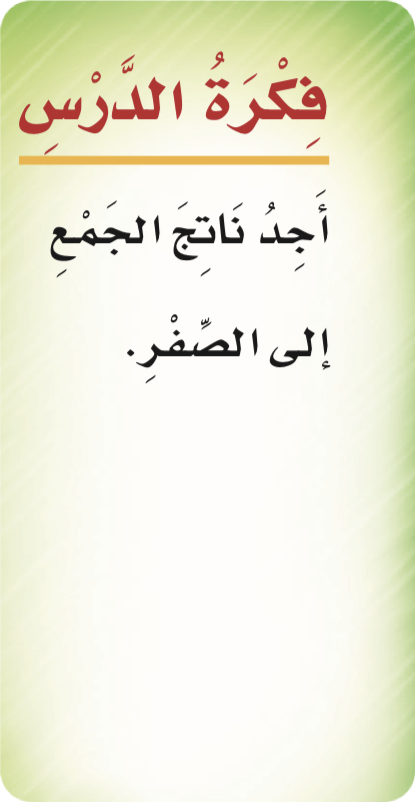 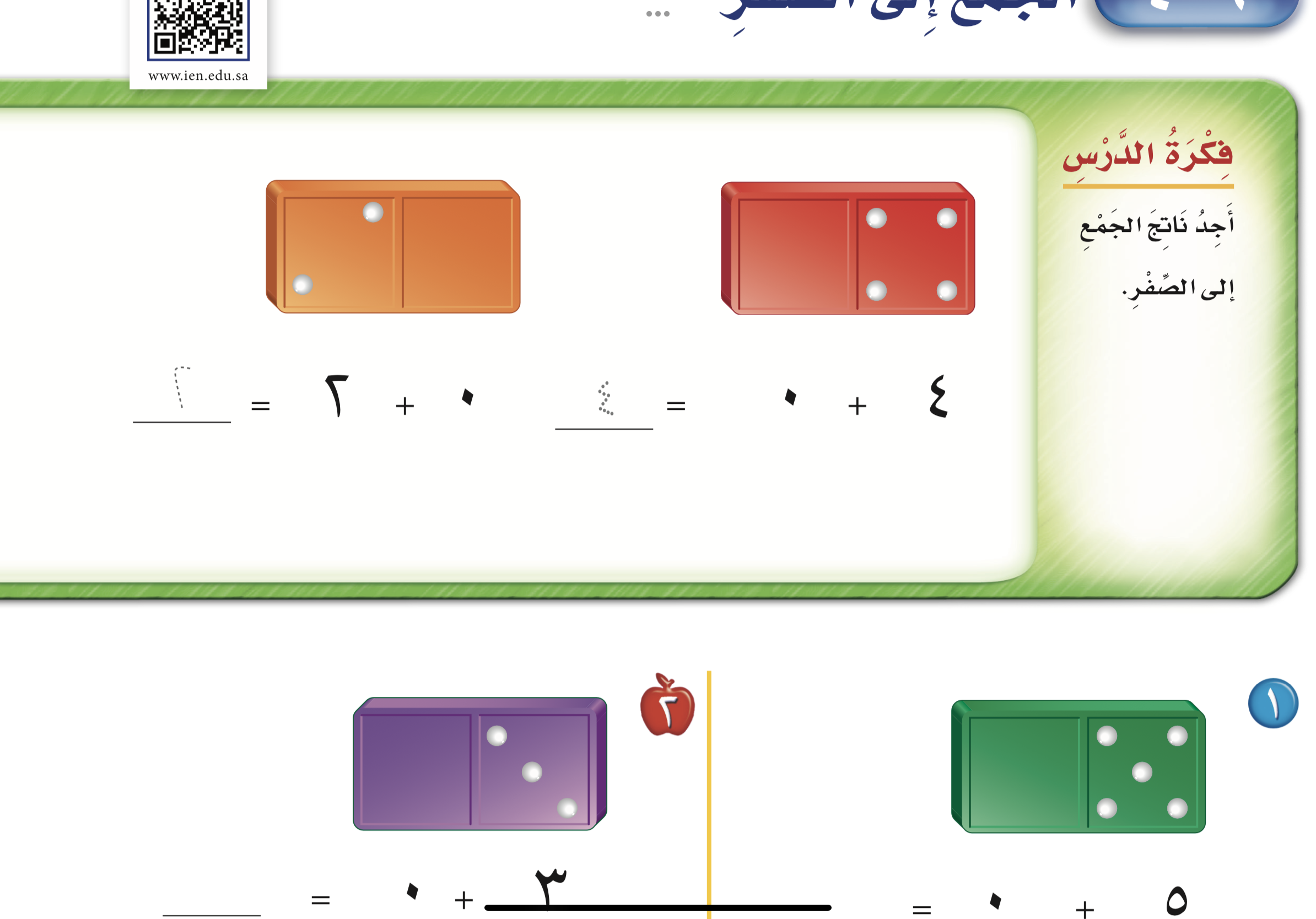 نشاط
التمارين
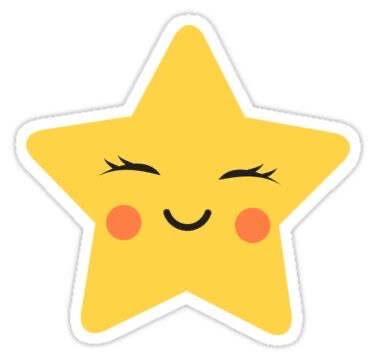 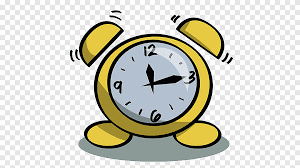 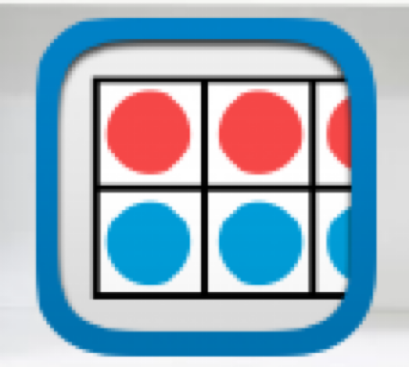 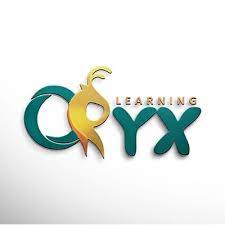 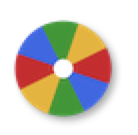 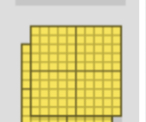 تمرين
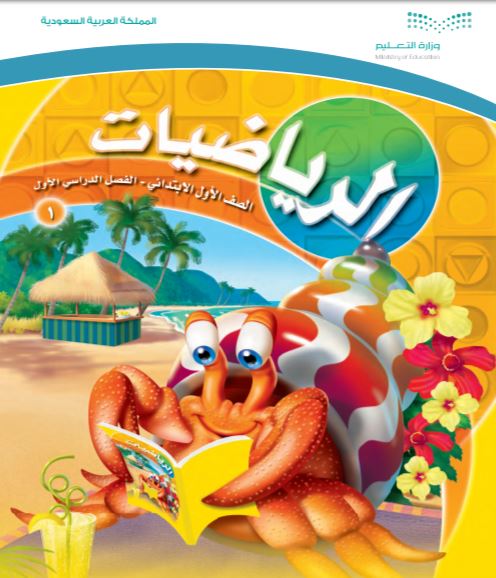 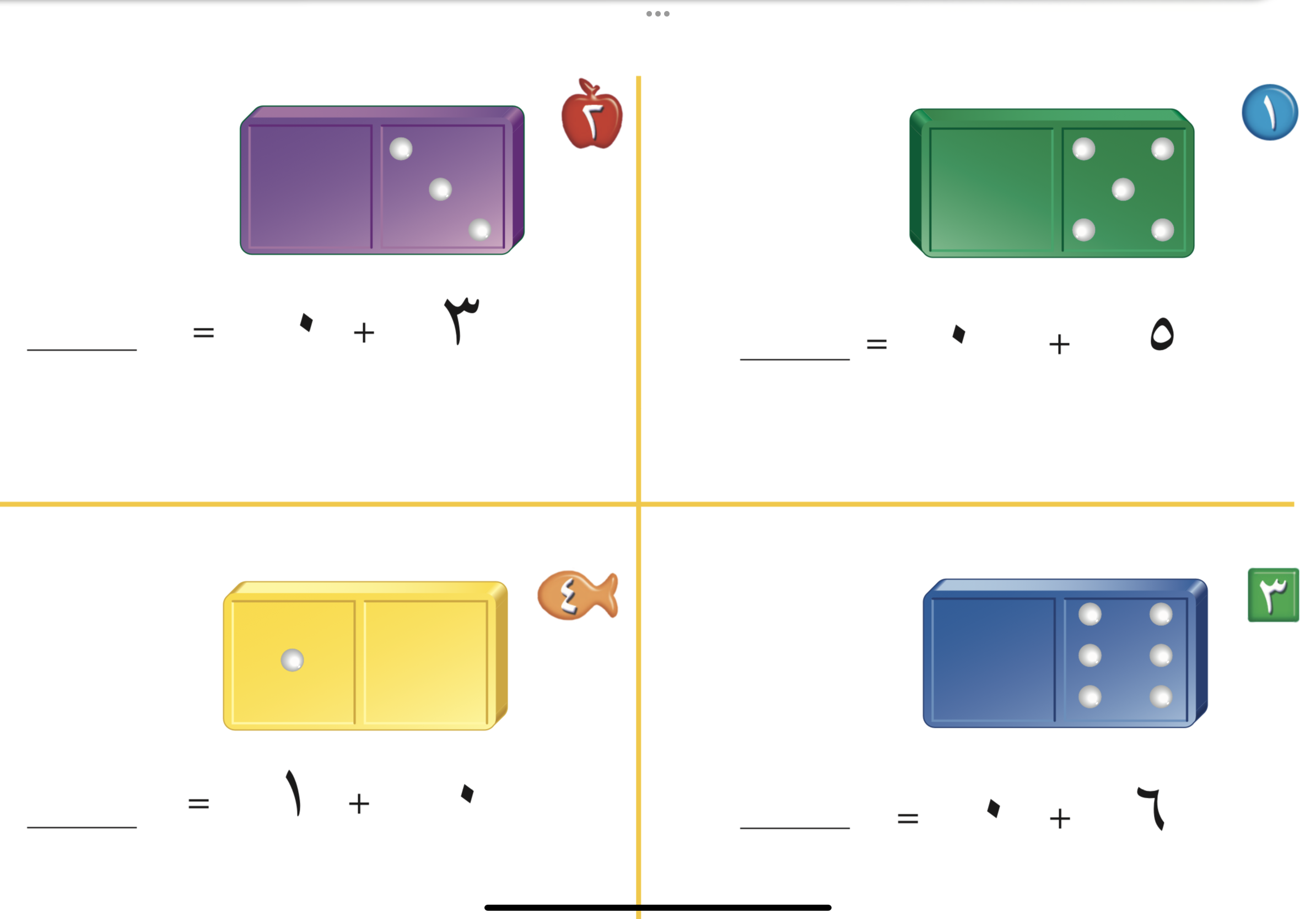 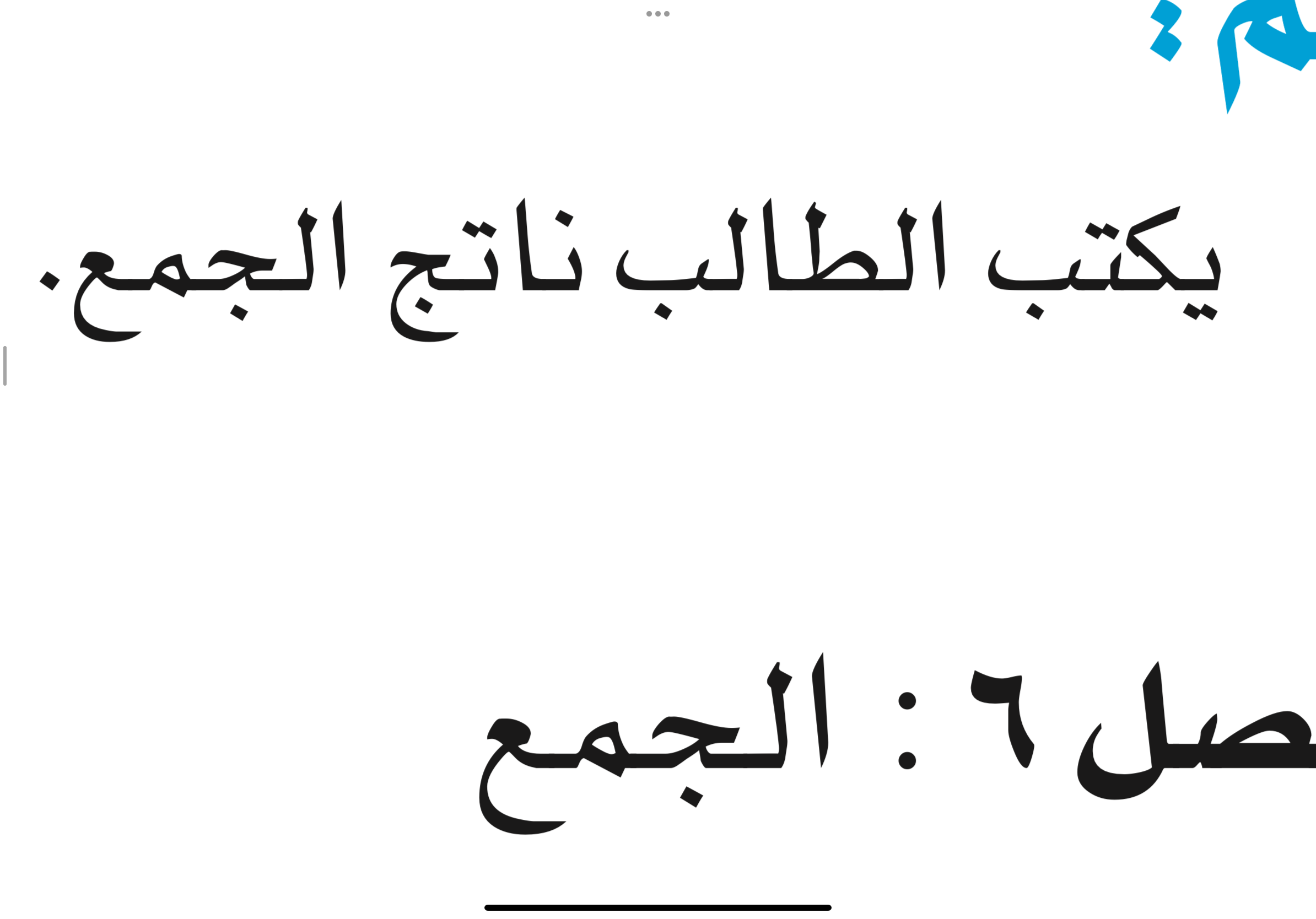 نشاط
التمارين
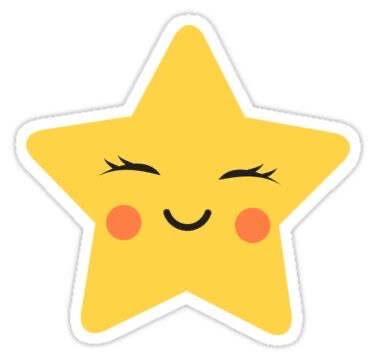 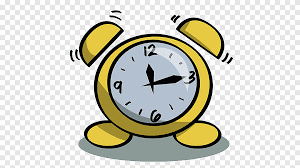 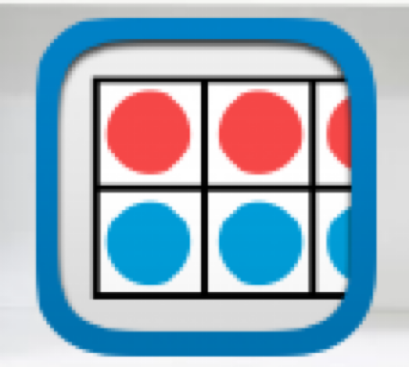 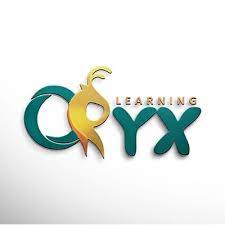 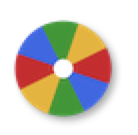 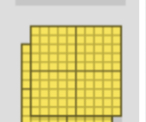 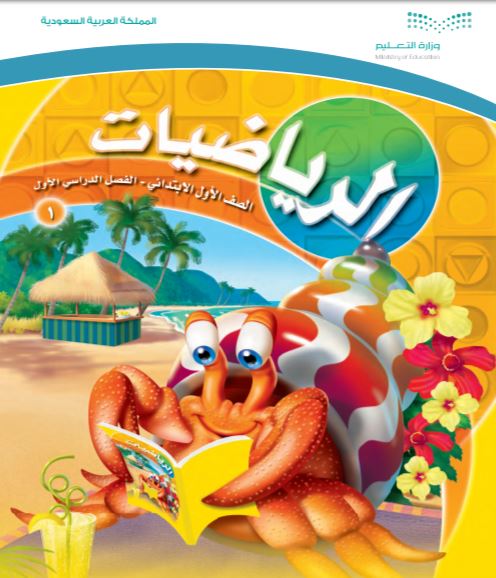 تمرين
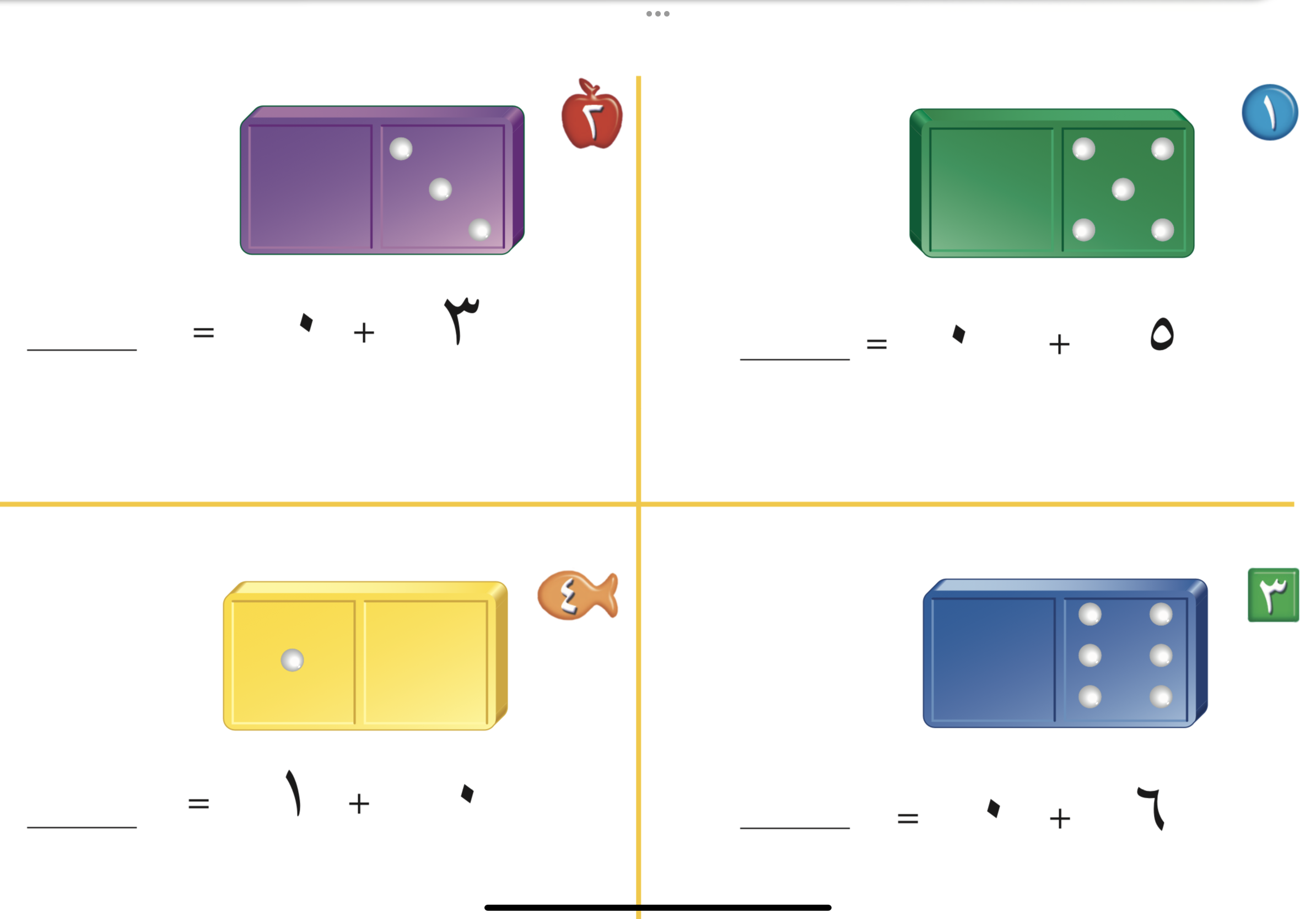 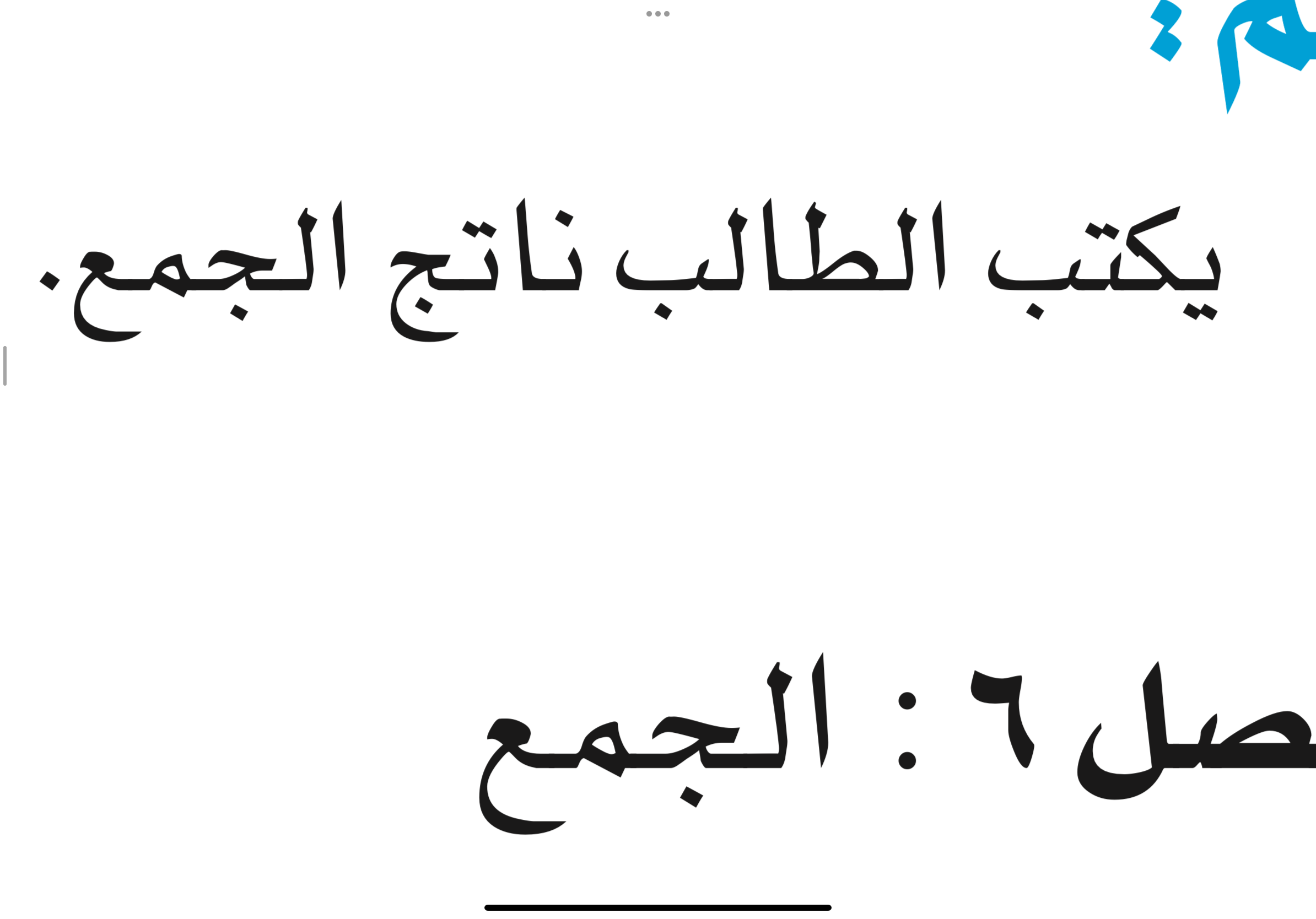 نشاط
التمارين
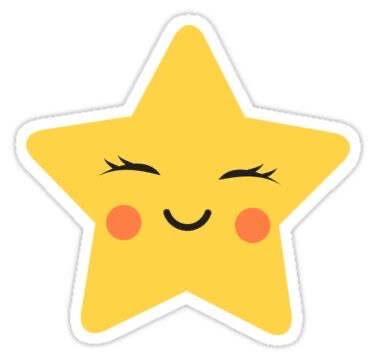 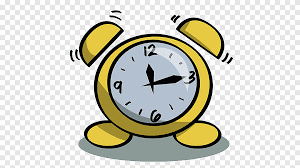 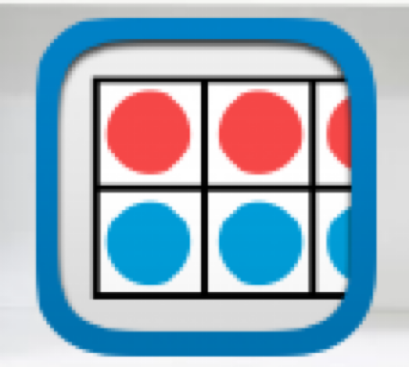 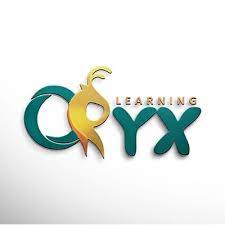 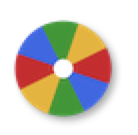 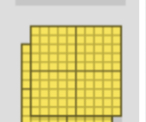 تمرين
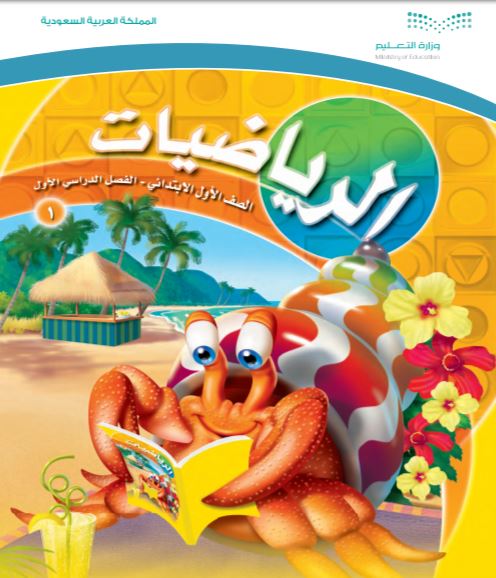 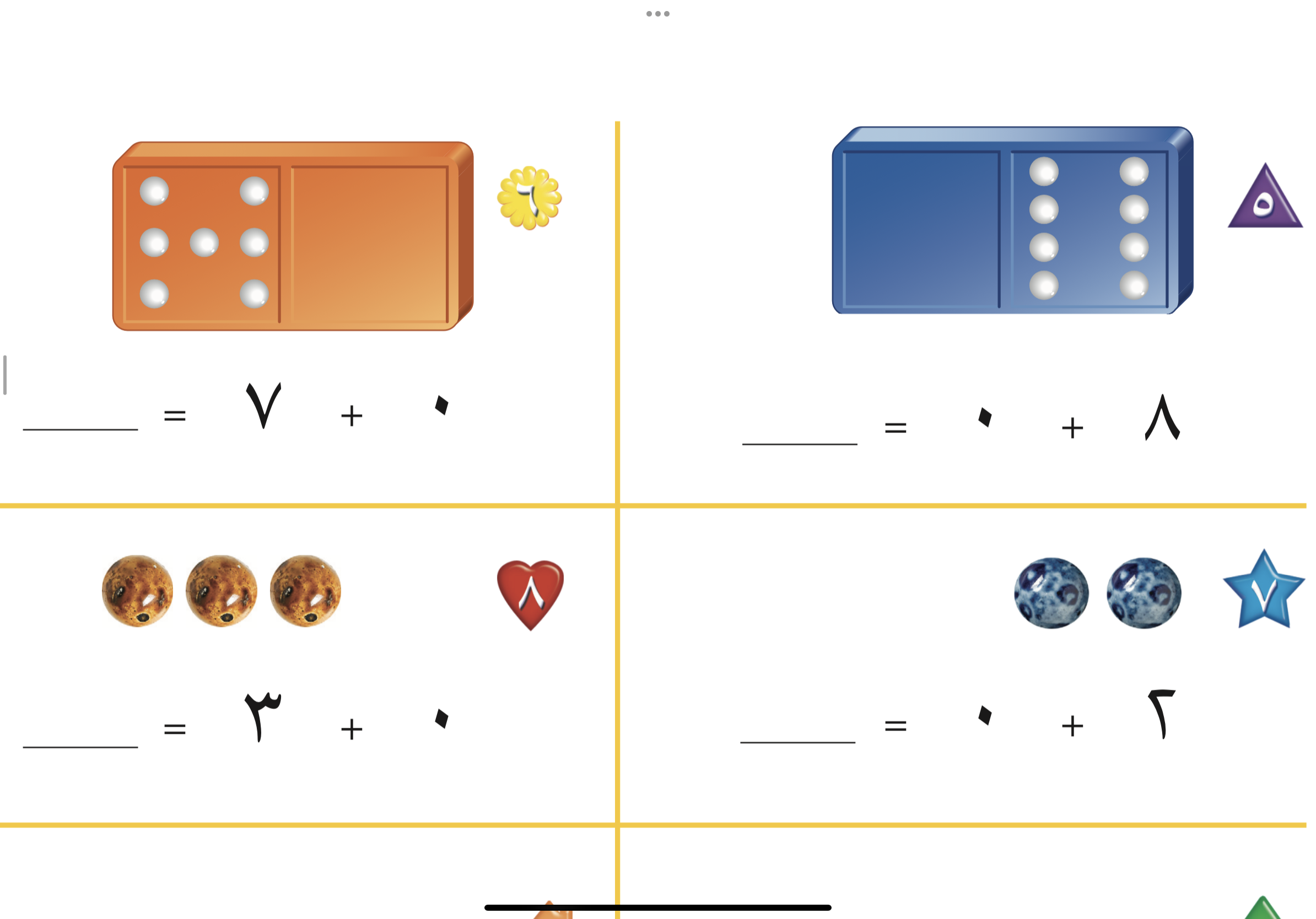 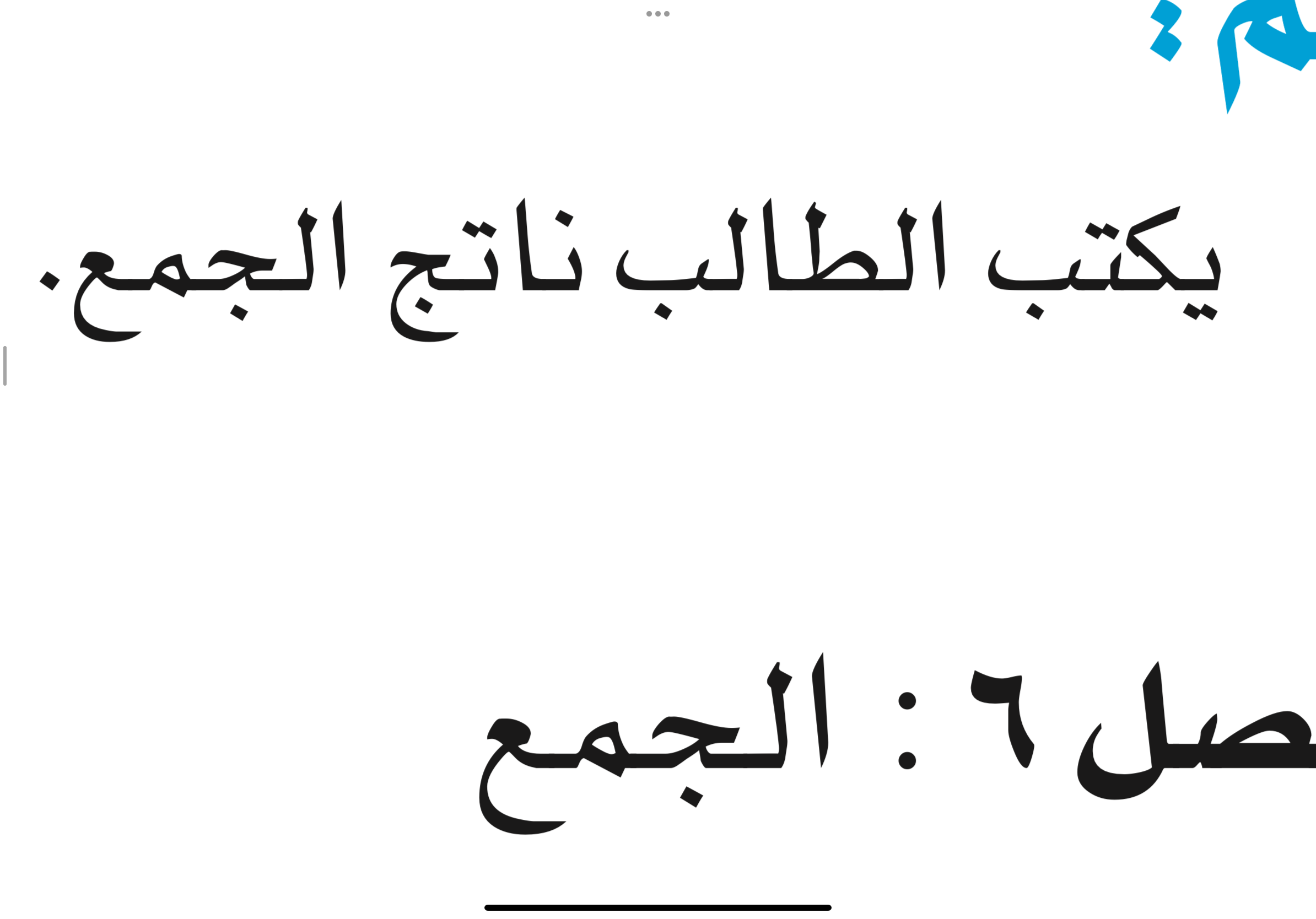 نشاط
التمارين
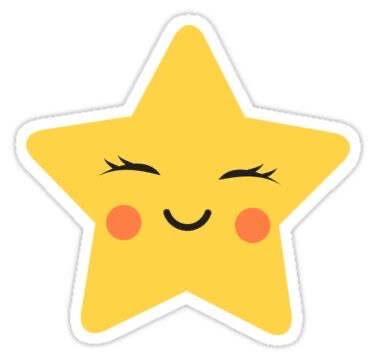 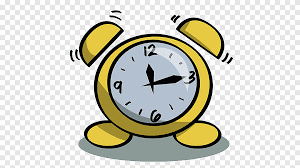 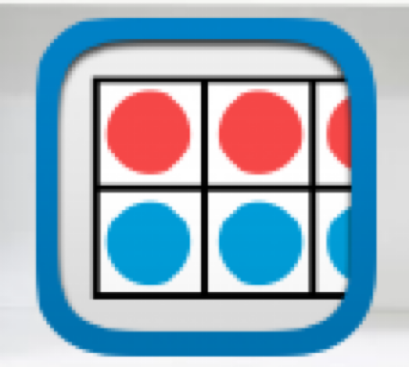 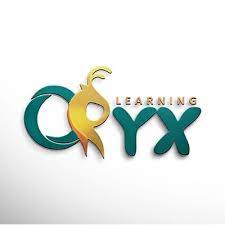 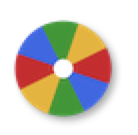 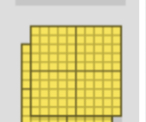 تمرين
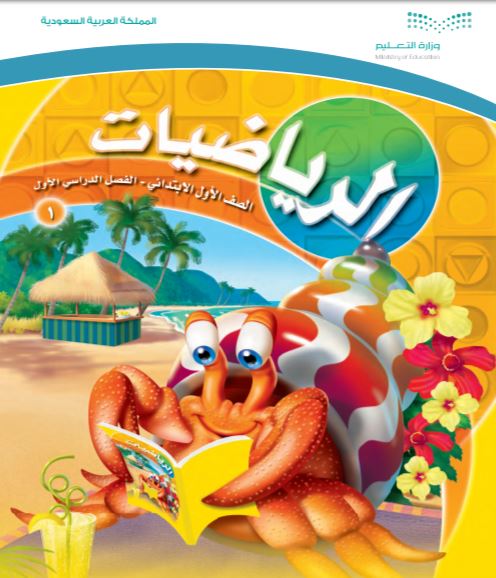 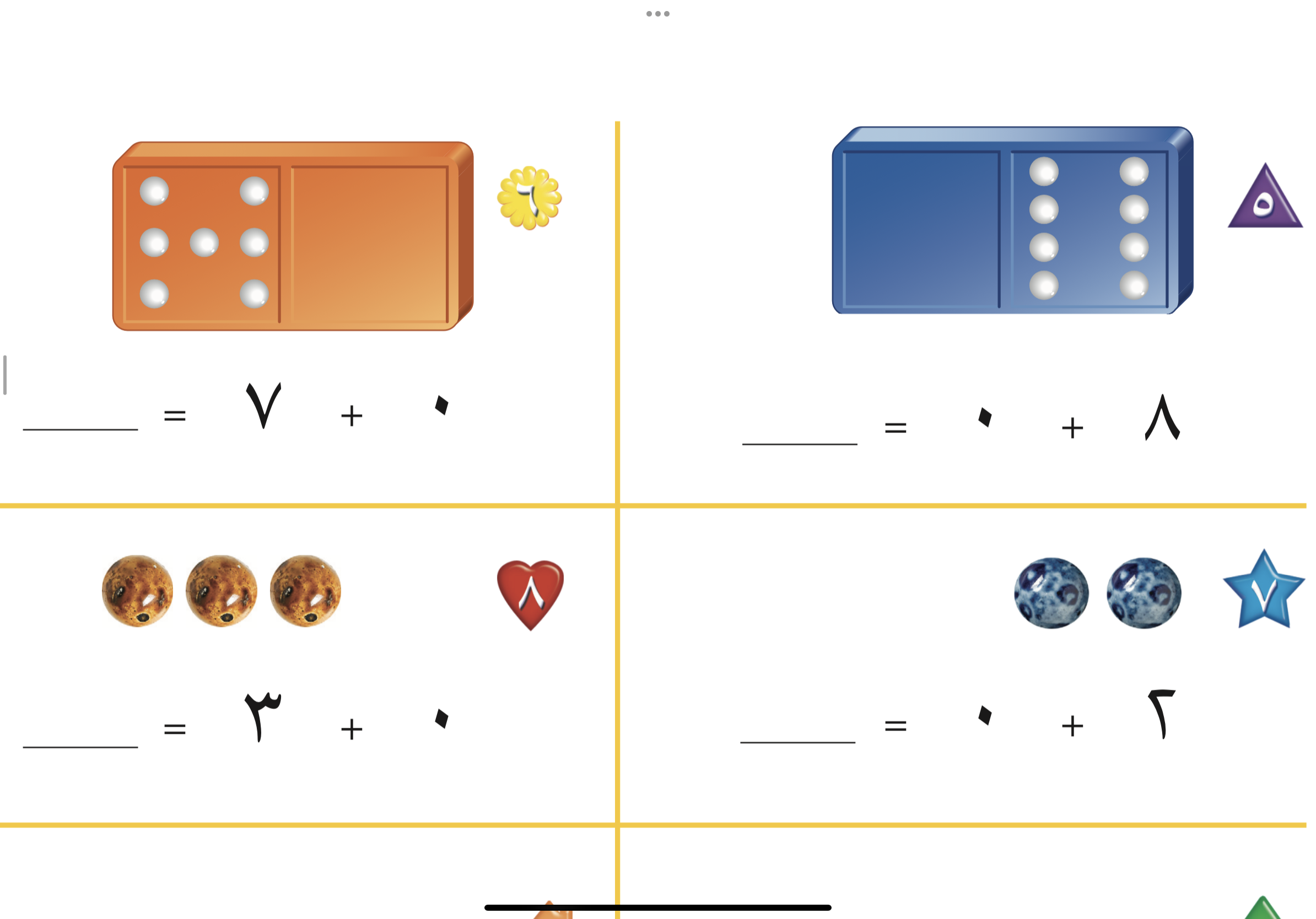 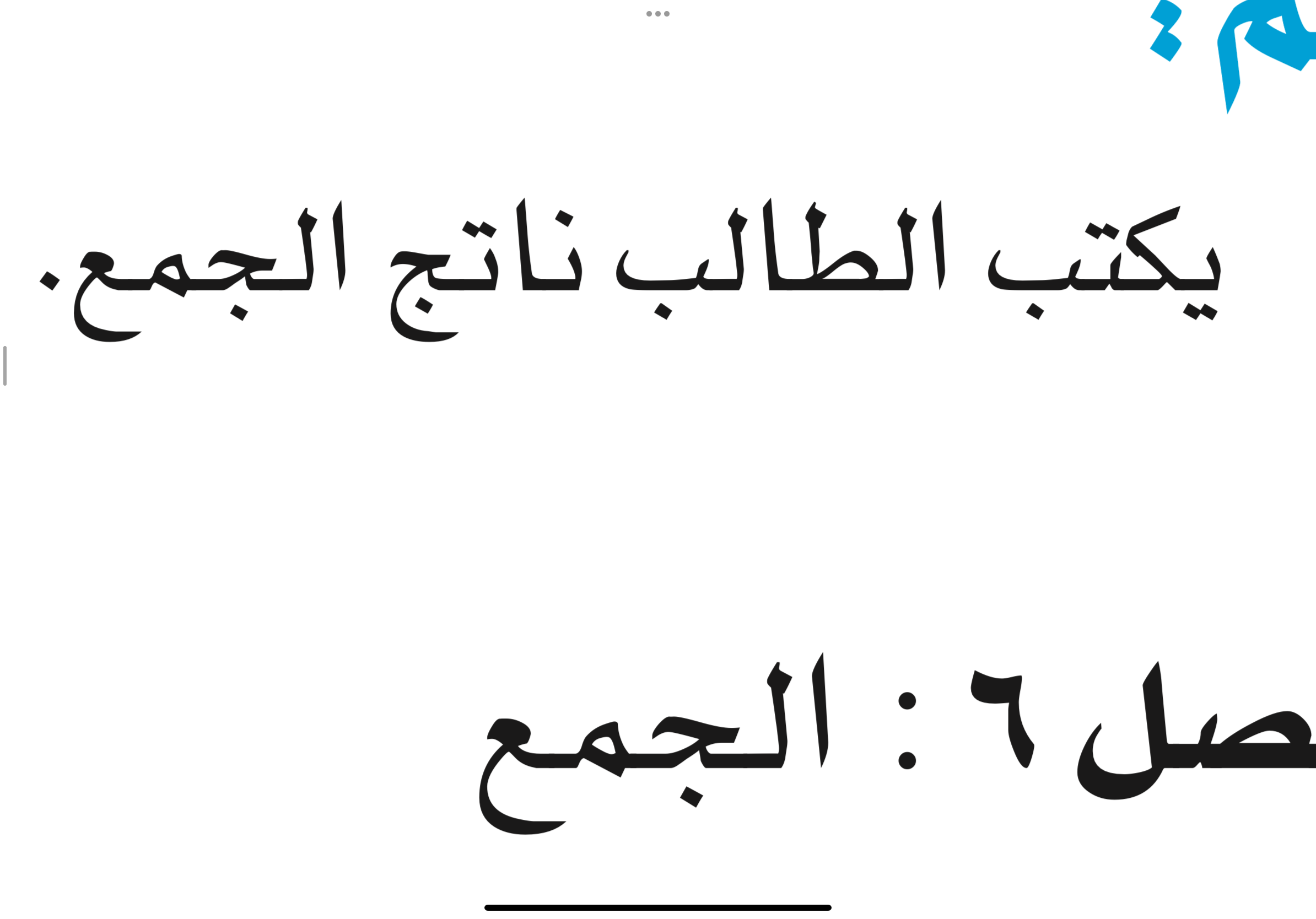 نشاط
التمارين
٥
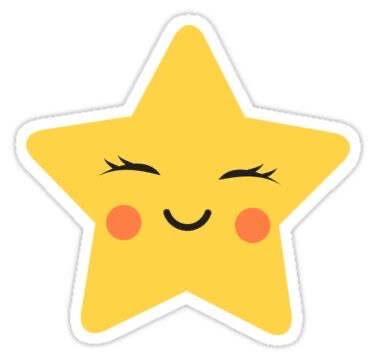 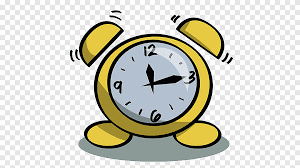 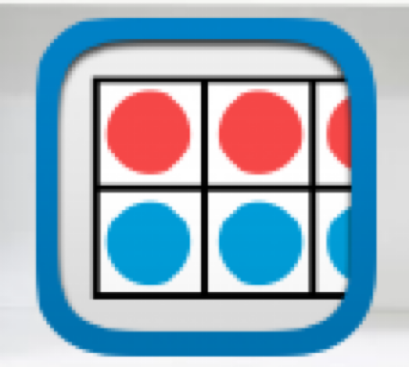 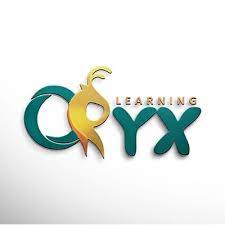 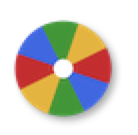 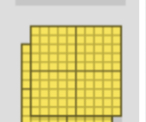 تمرين
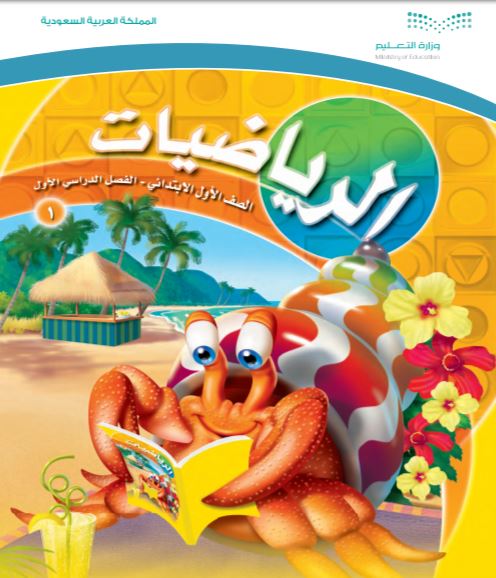 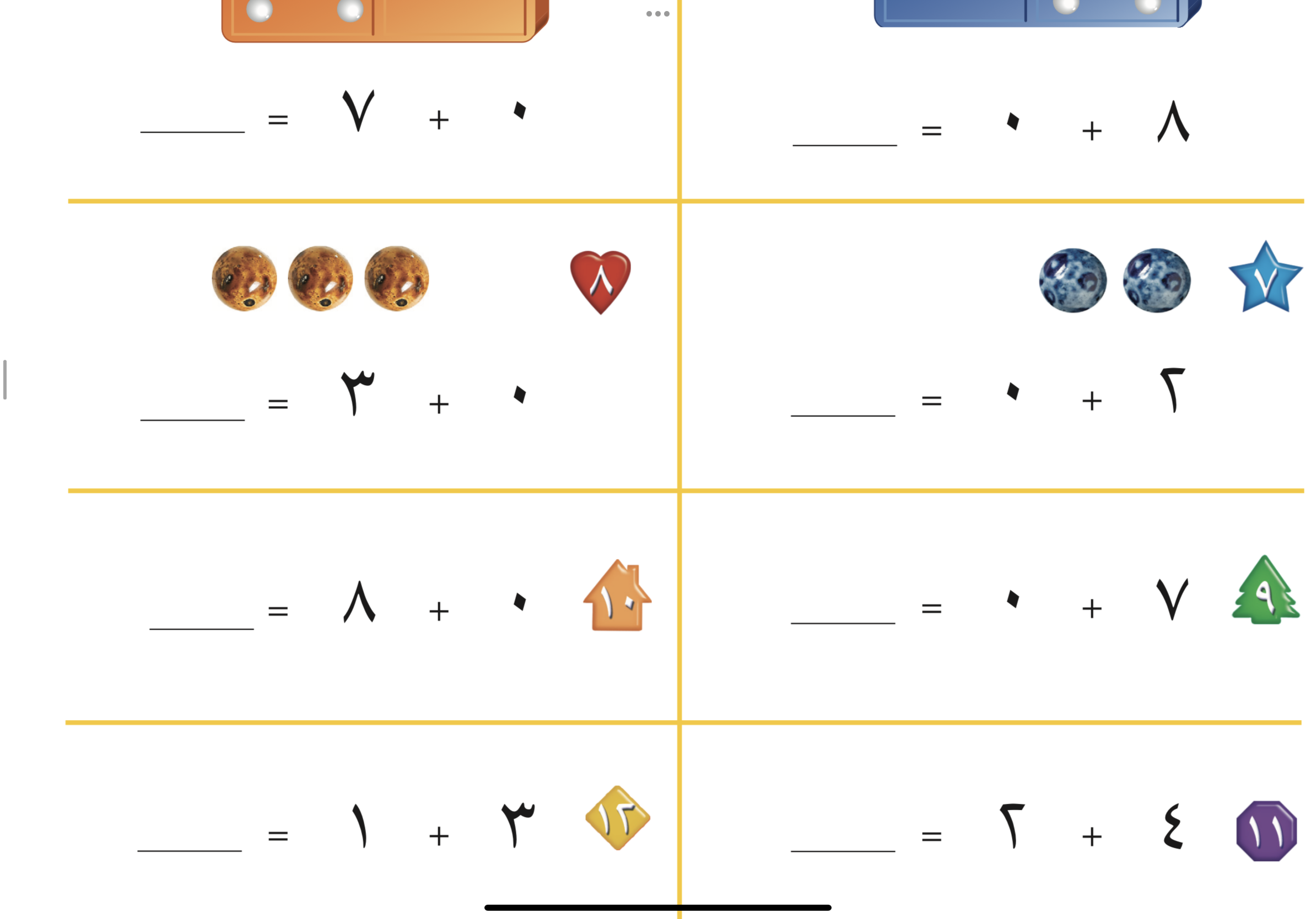 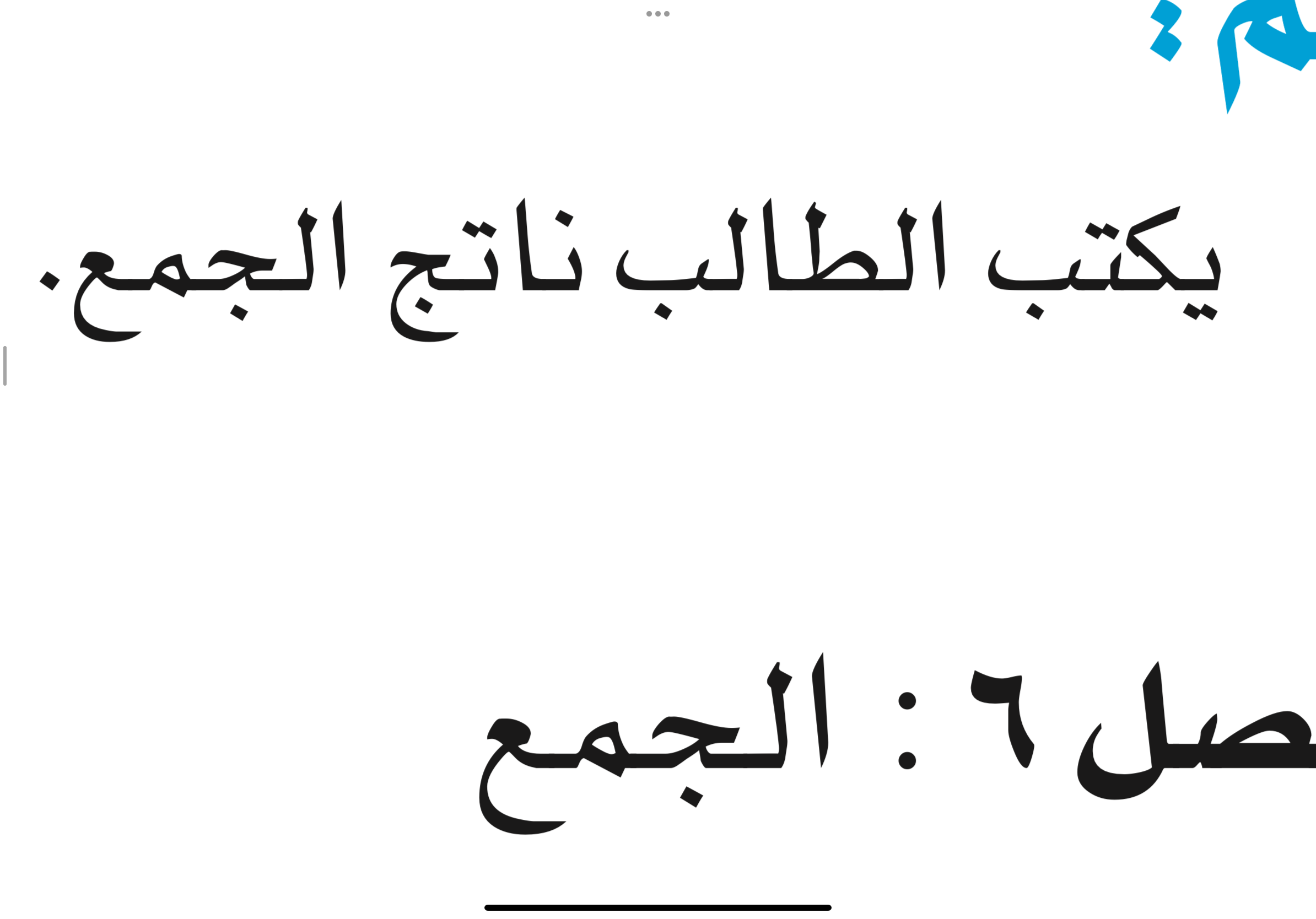 نشاط
التمارين
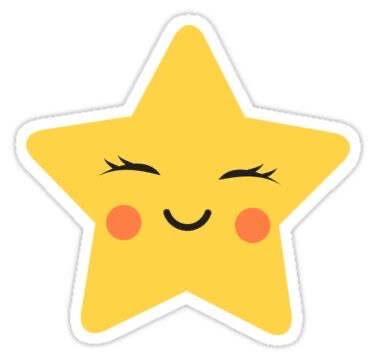 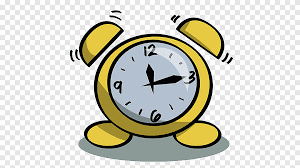 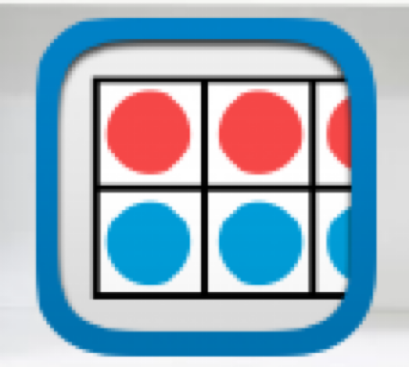 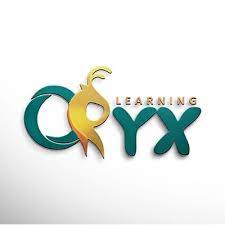 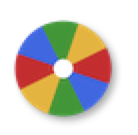 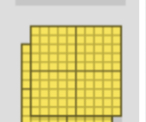 تمرين
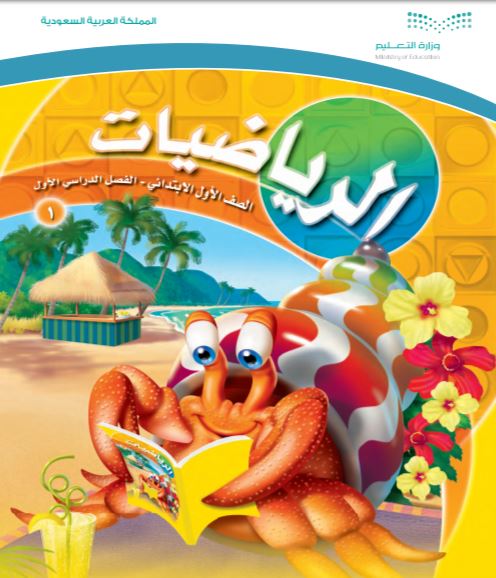 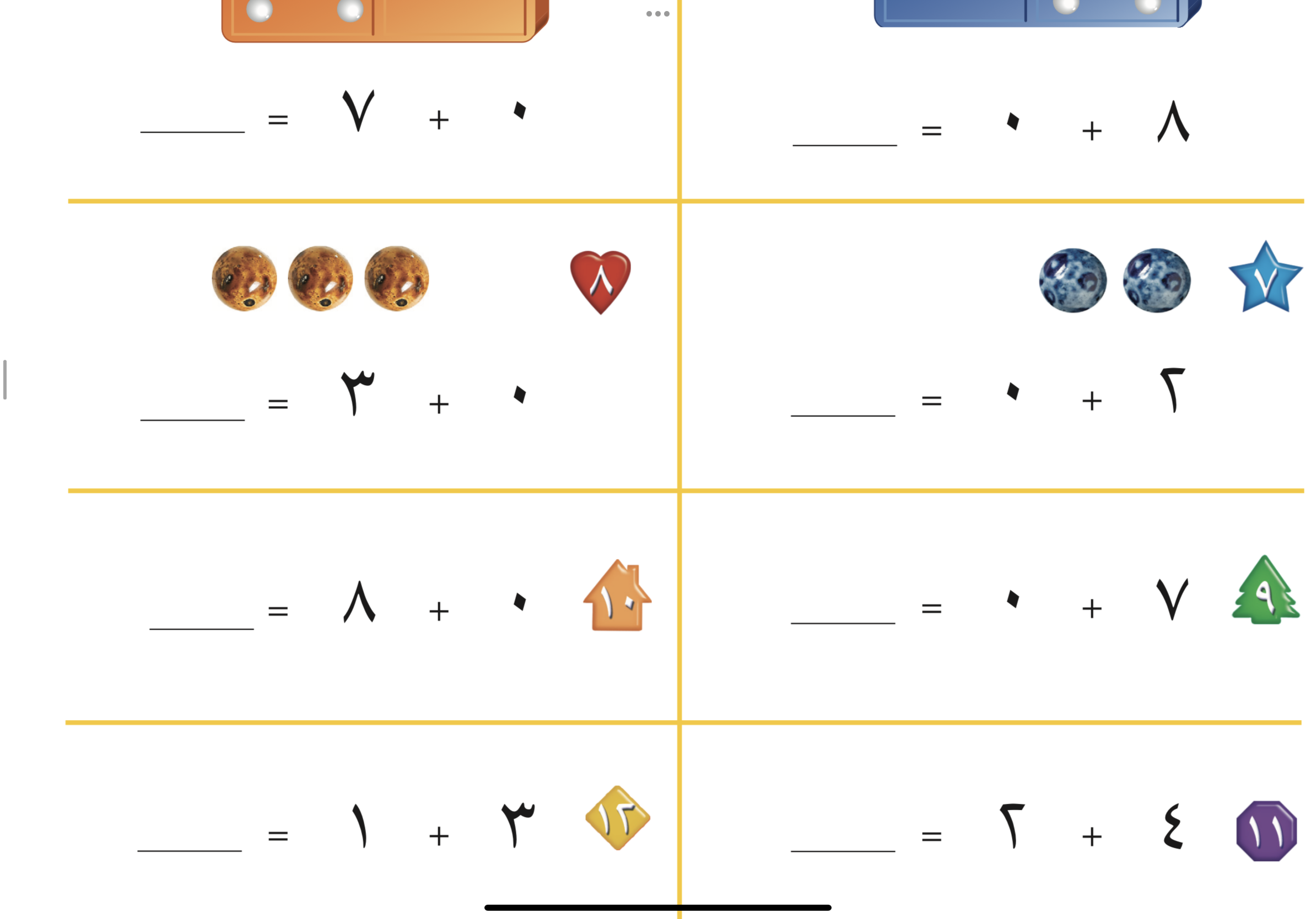 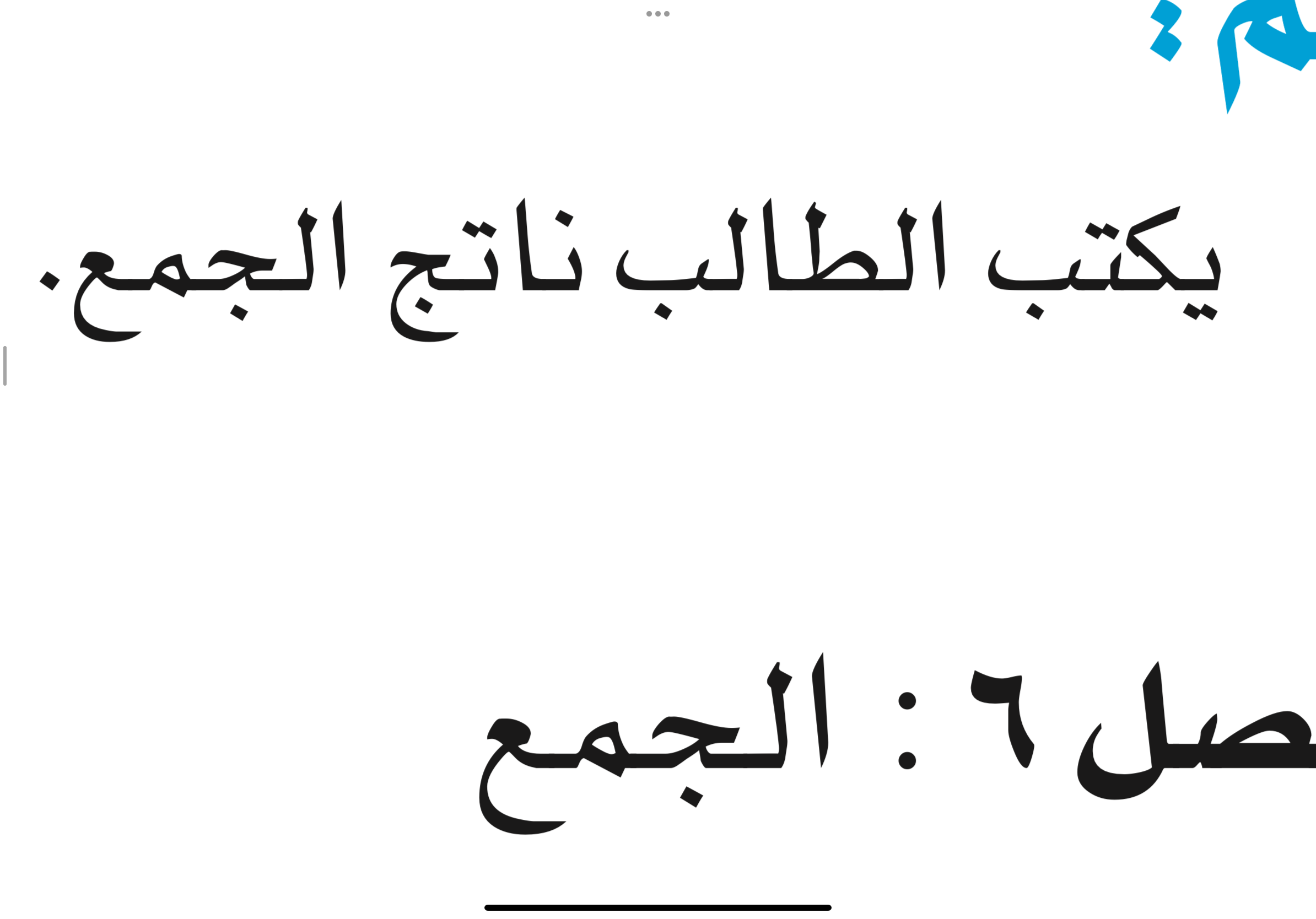 نشاط
التمارين
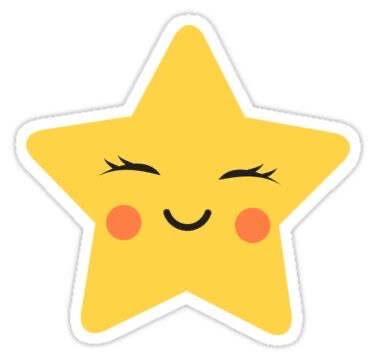 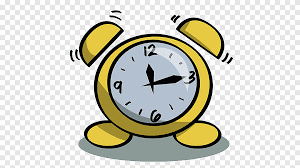 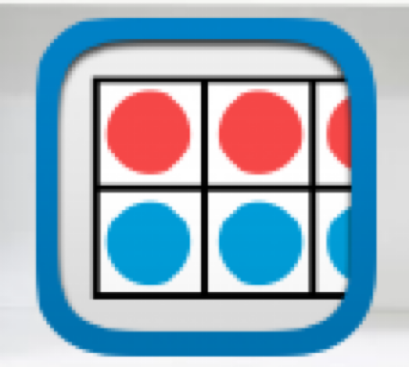 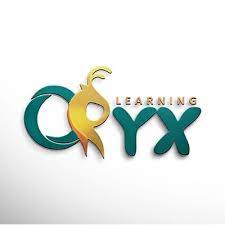 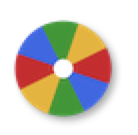 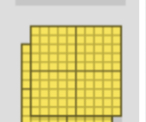 تمرين
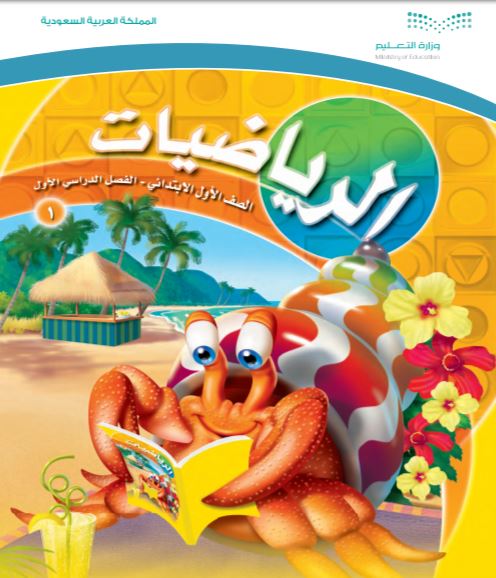 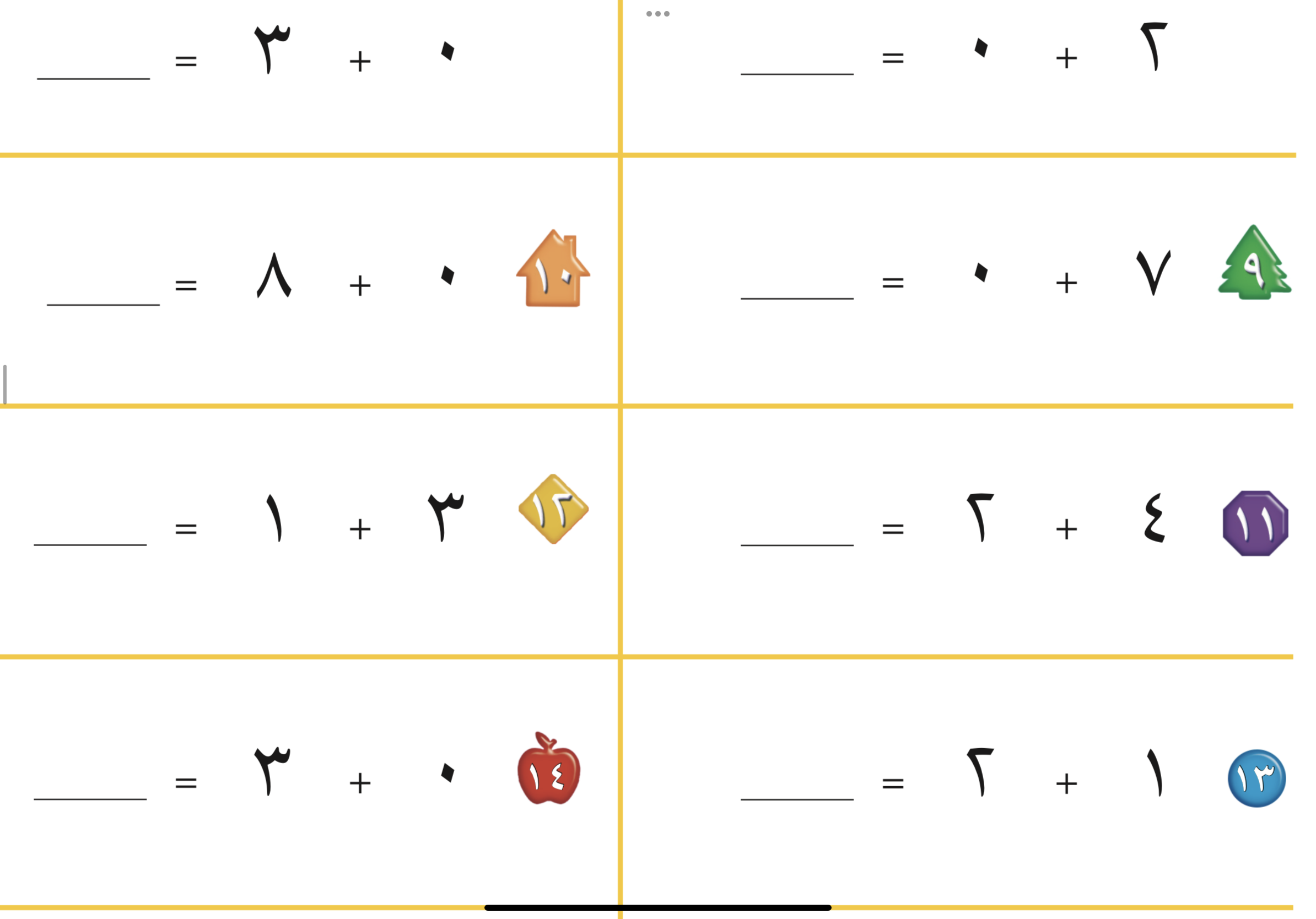 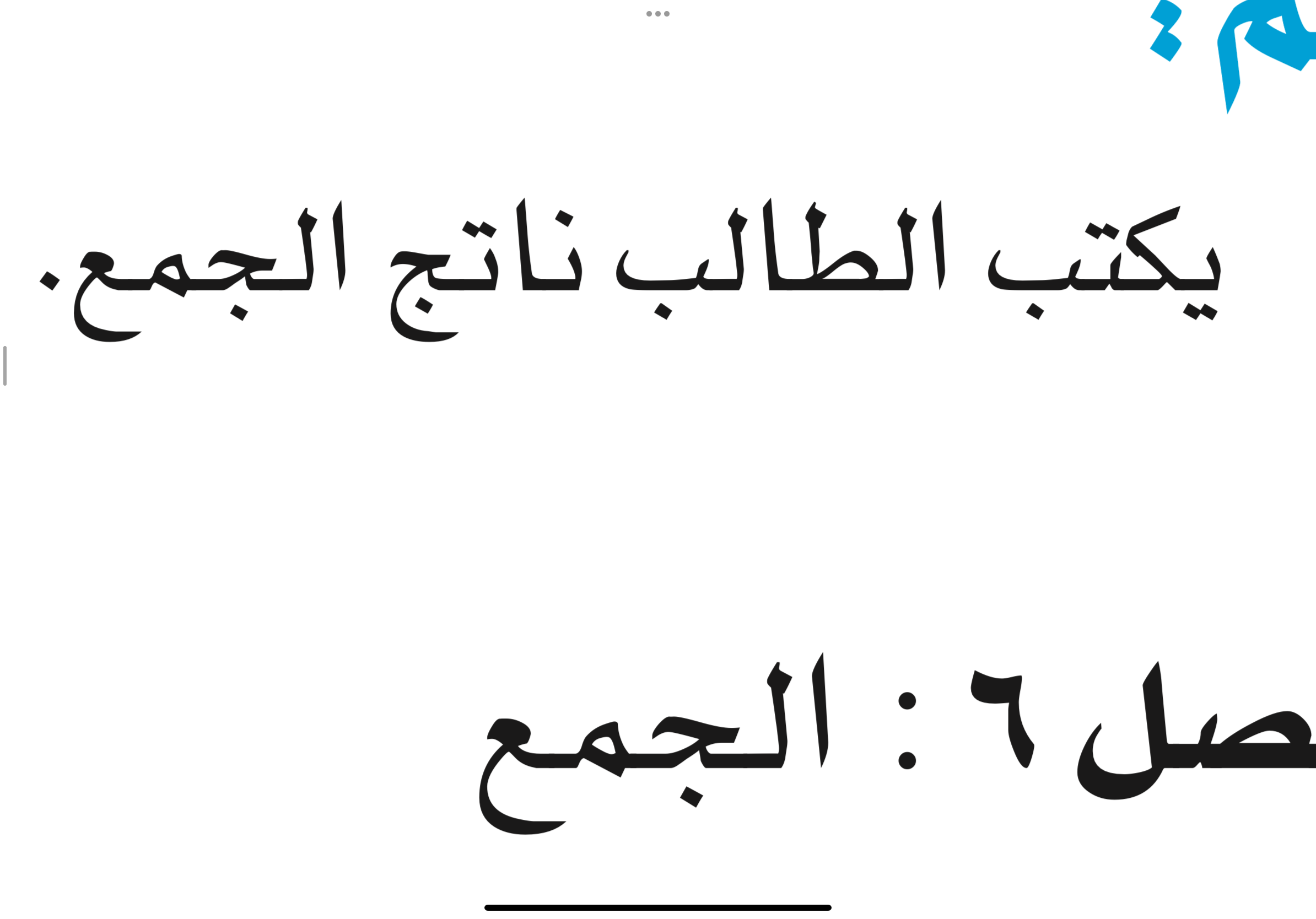 نشاط
التمارين
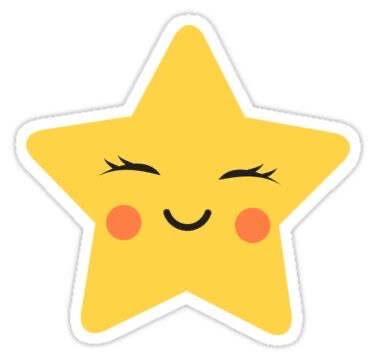 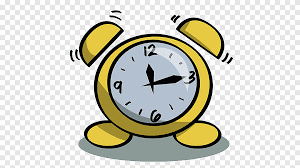 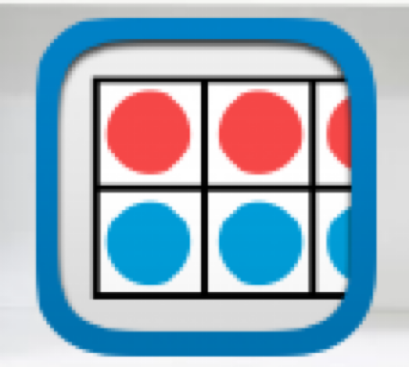 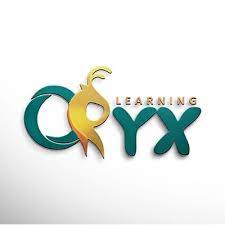 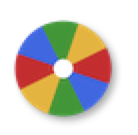 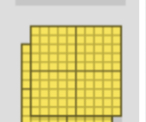 تمرين
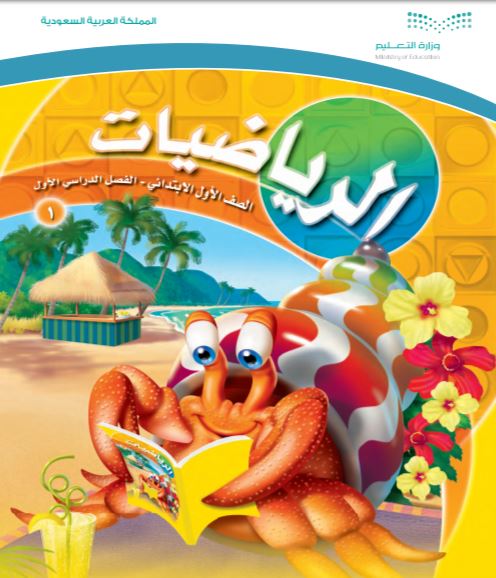 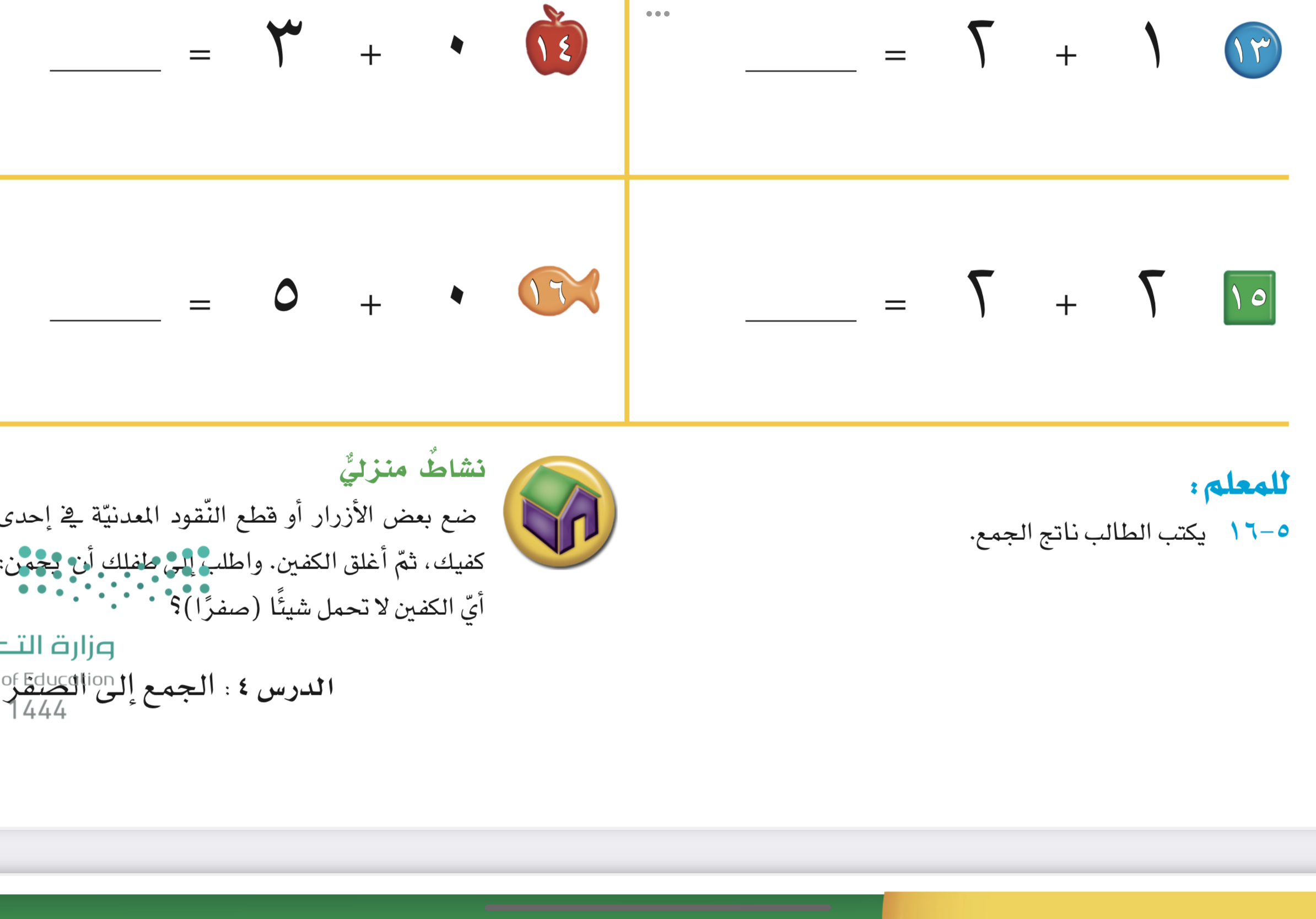 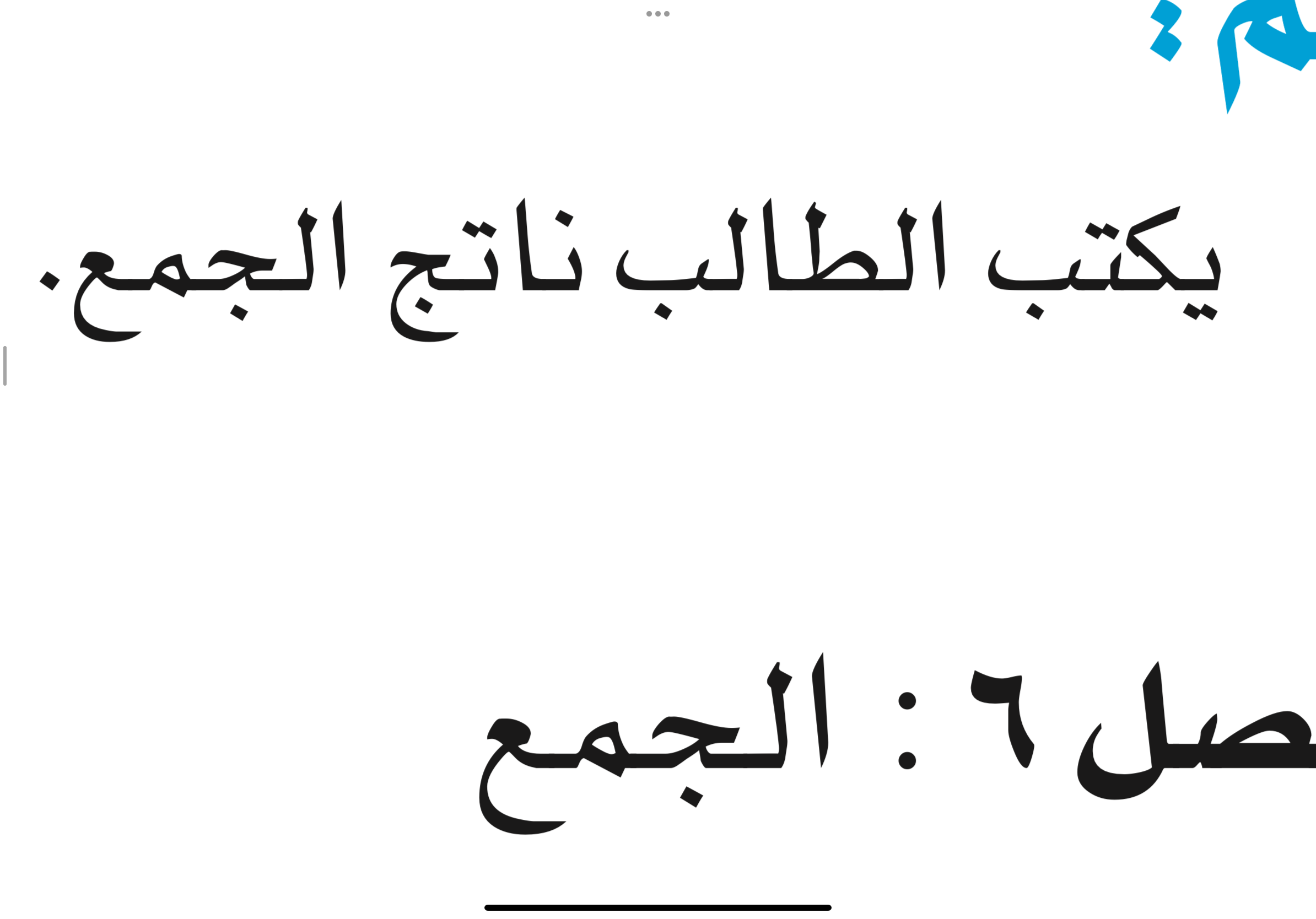 نشاط
التقويم الختامي
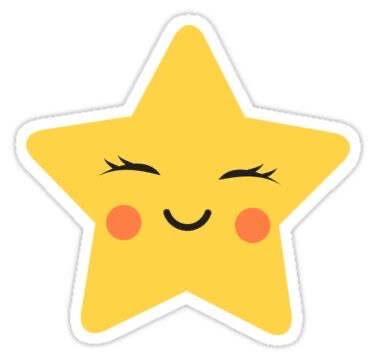 ?
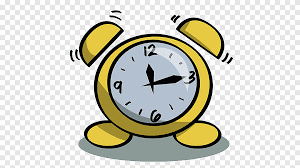 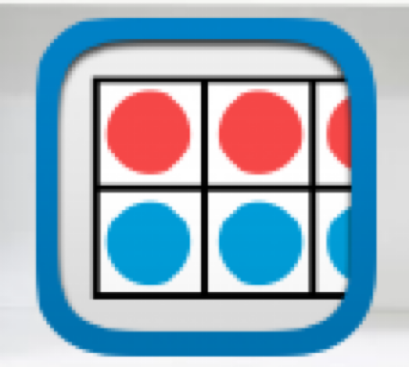 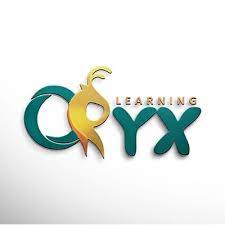 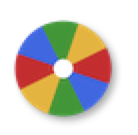 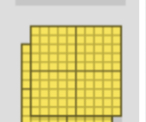 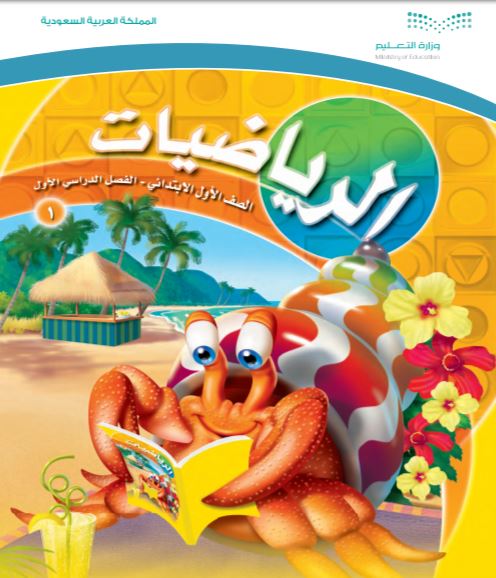 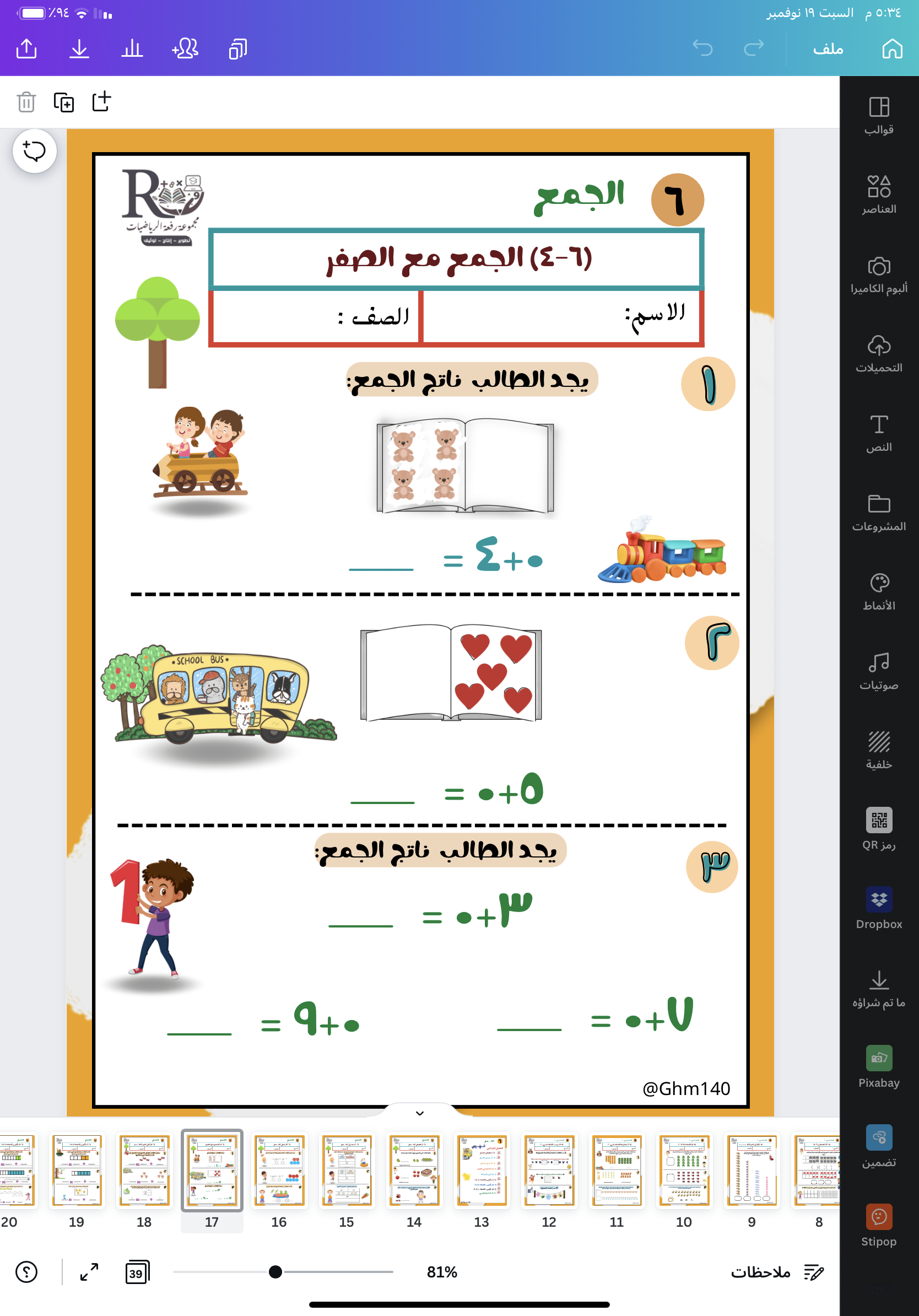 نشاط
التقويم
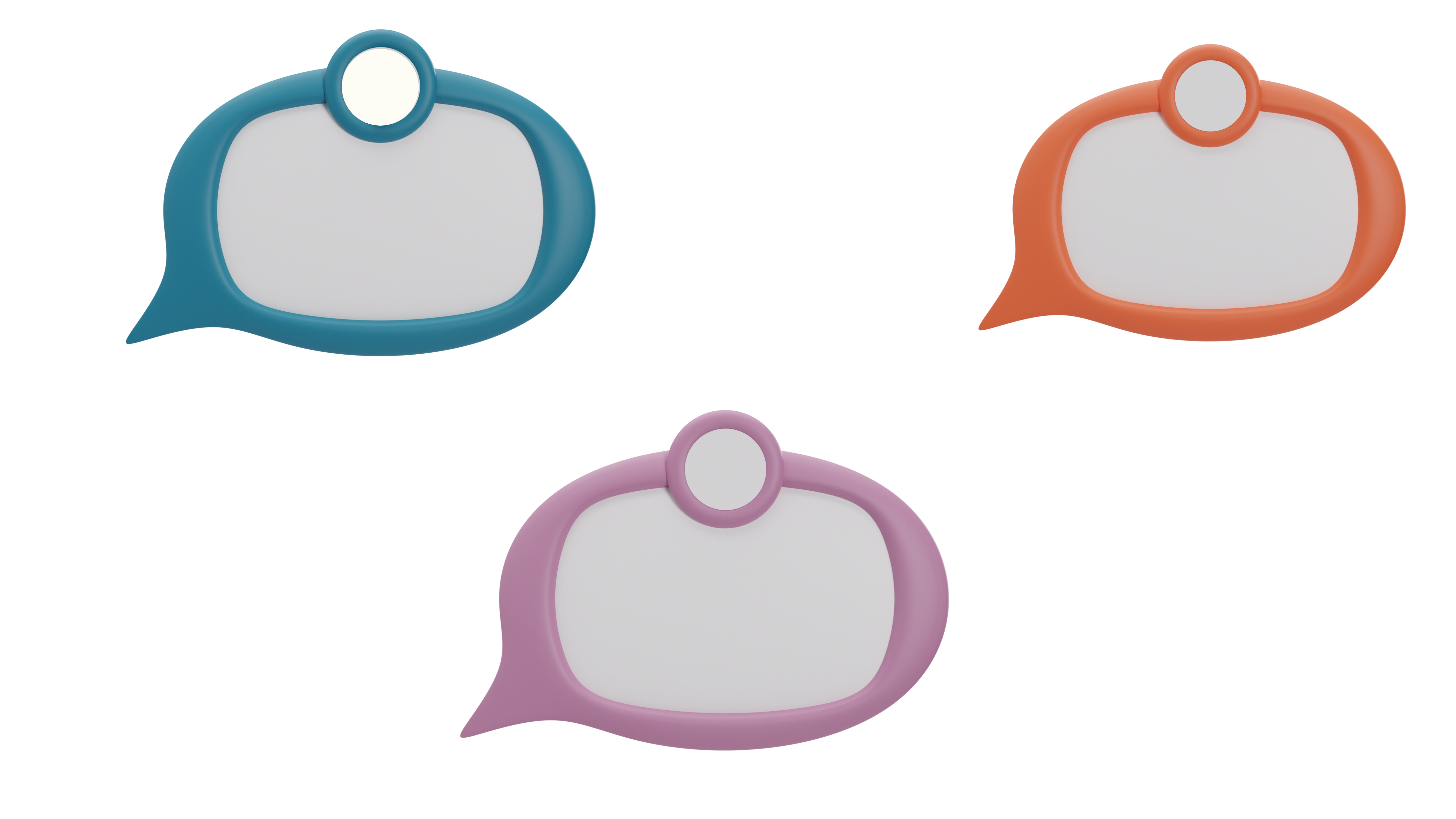 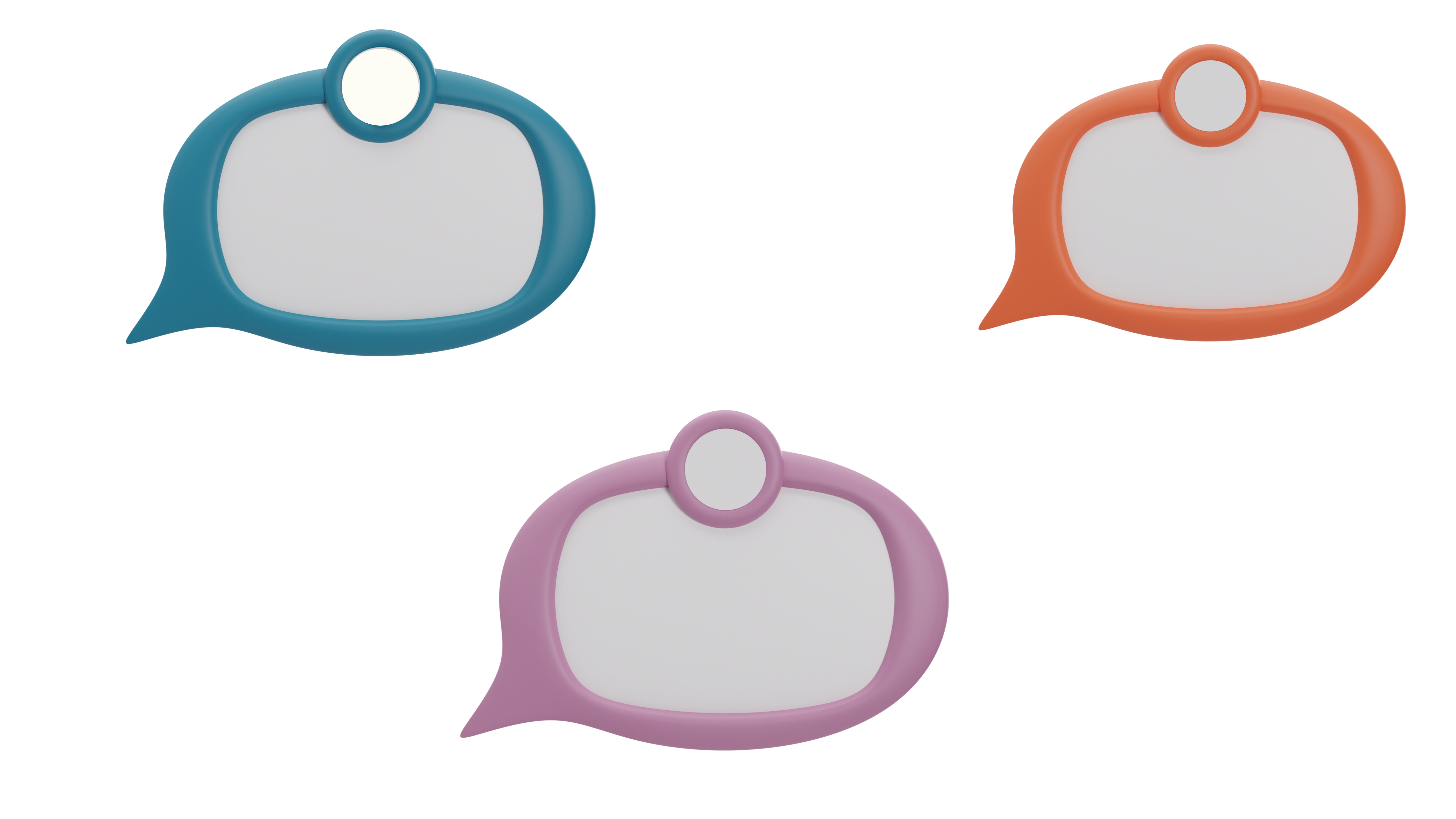 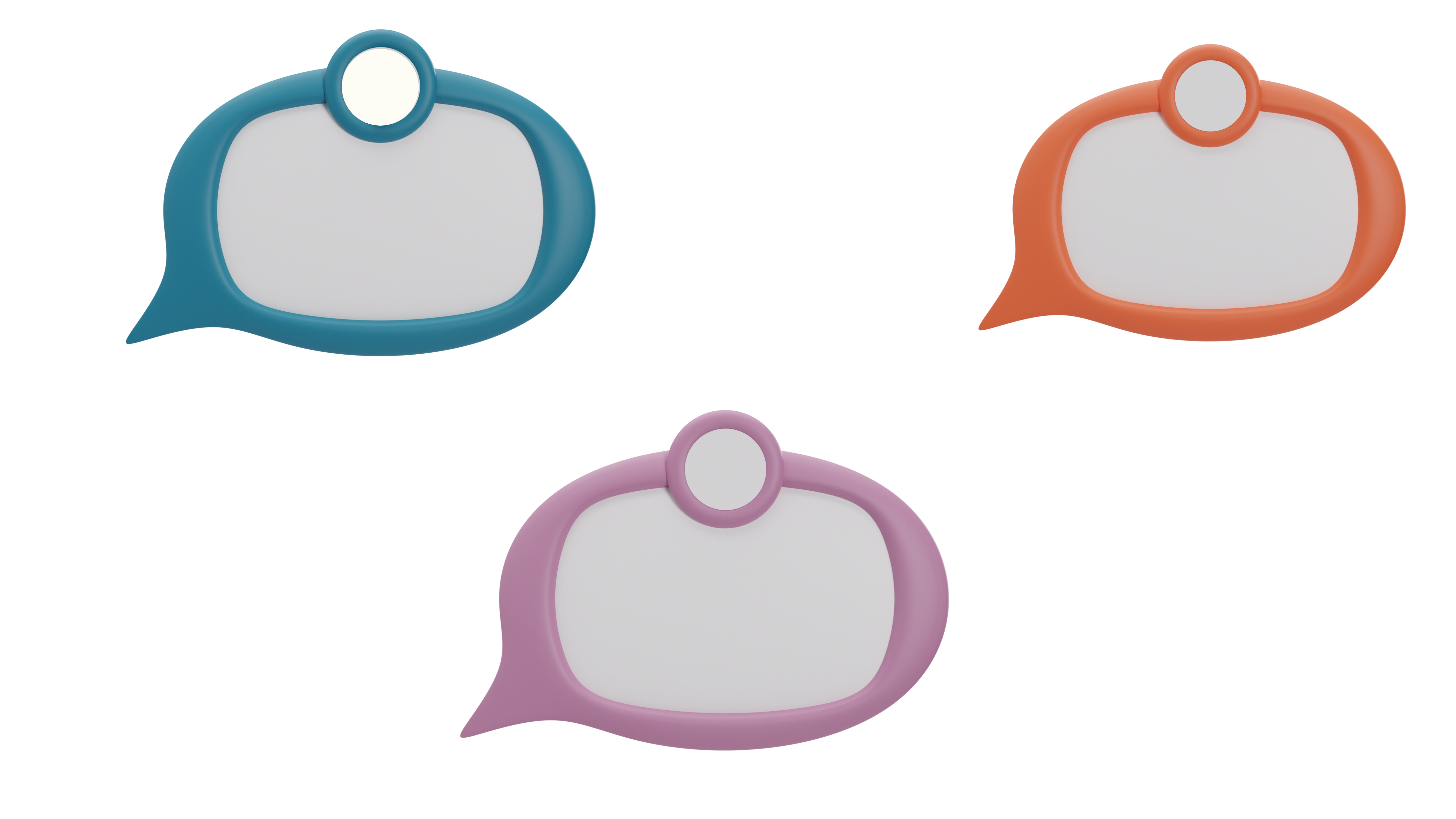 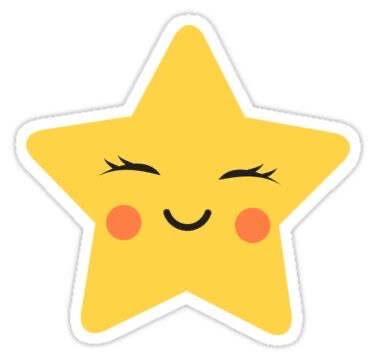 ?
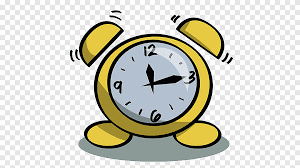 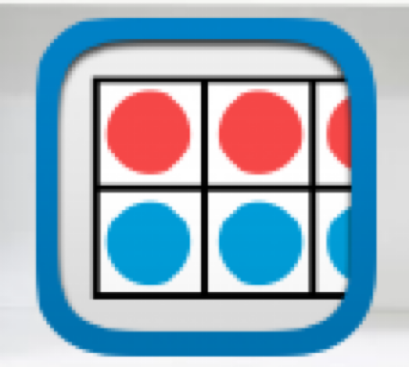 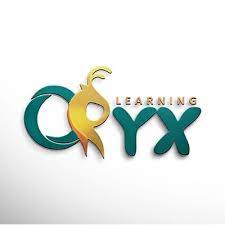 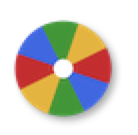 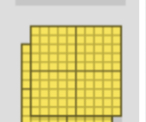 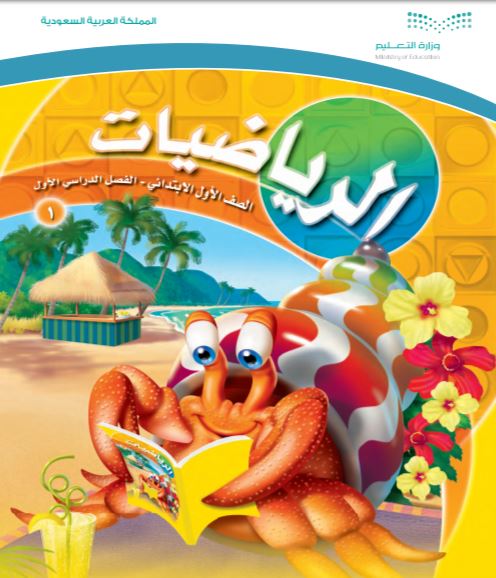 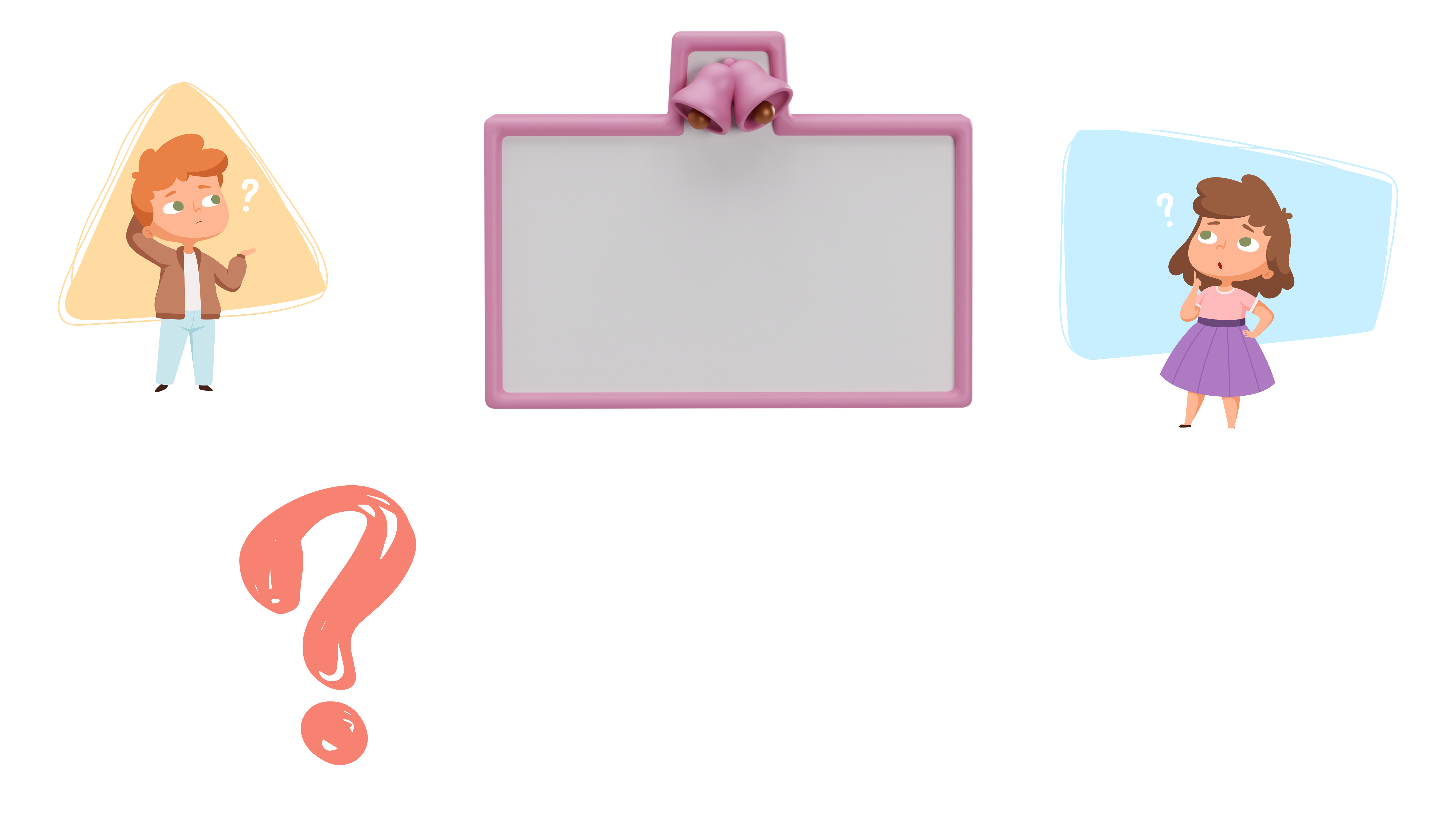 ناتج الجمع .
٣
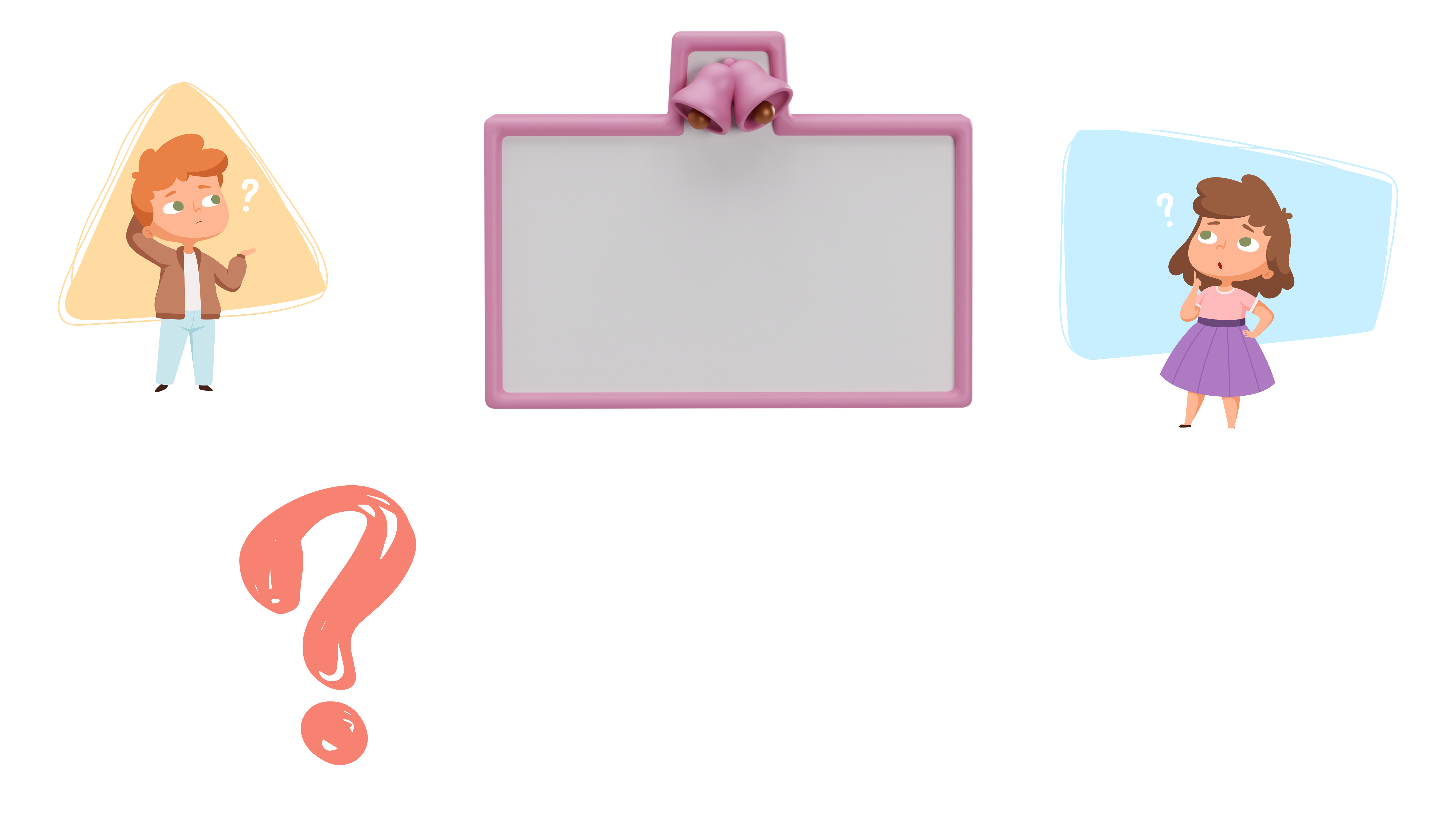 ٤
٠
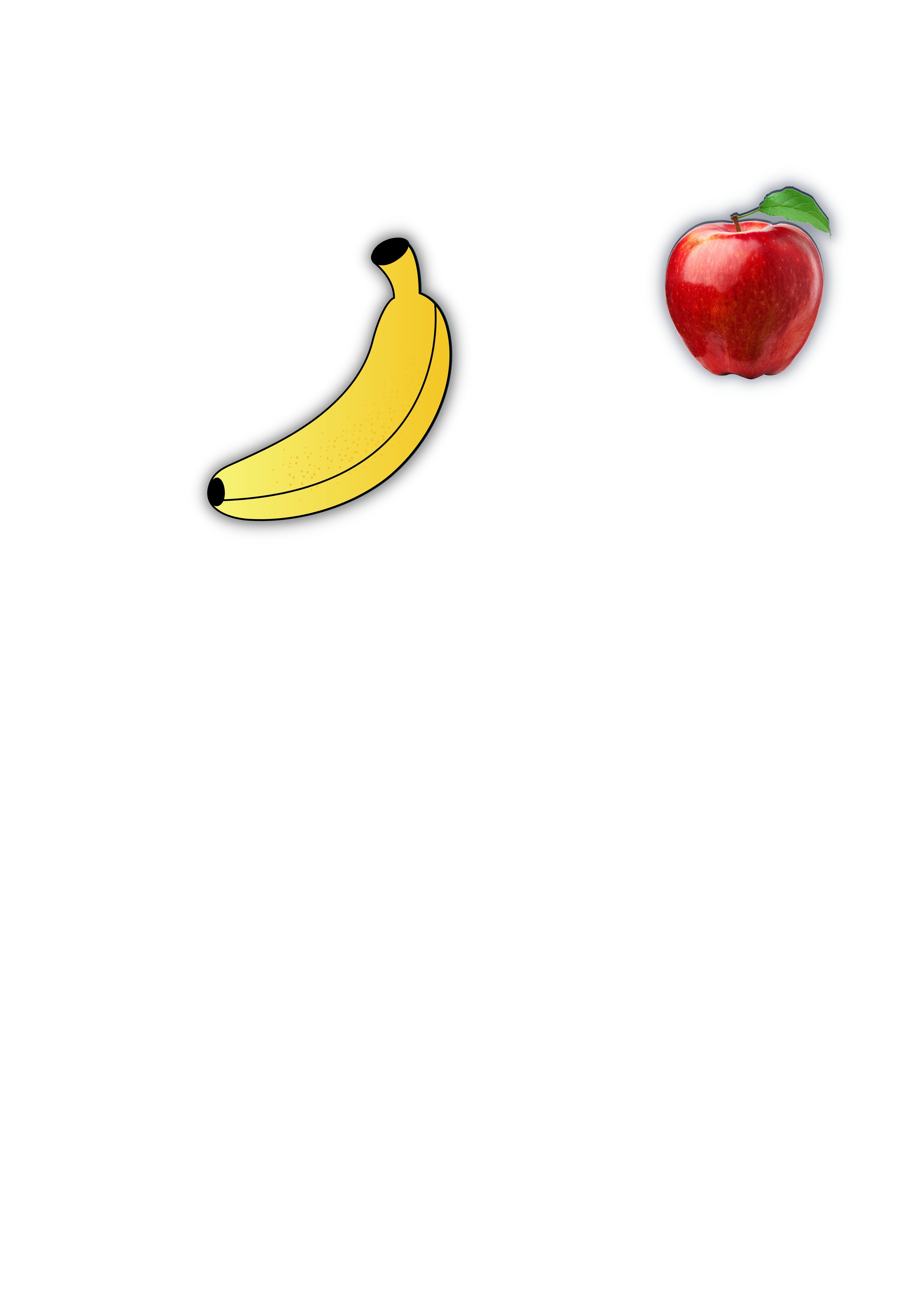 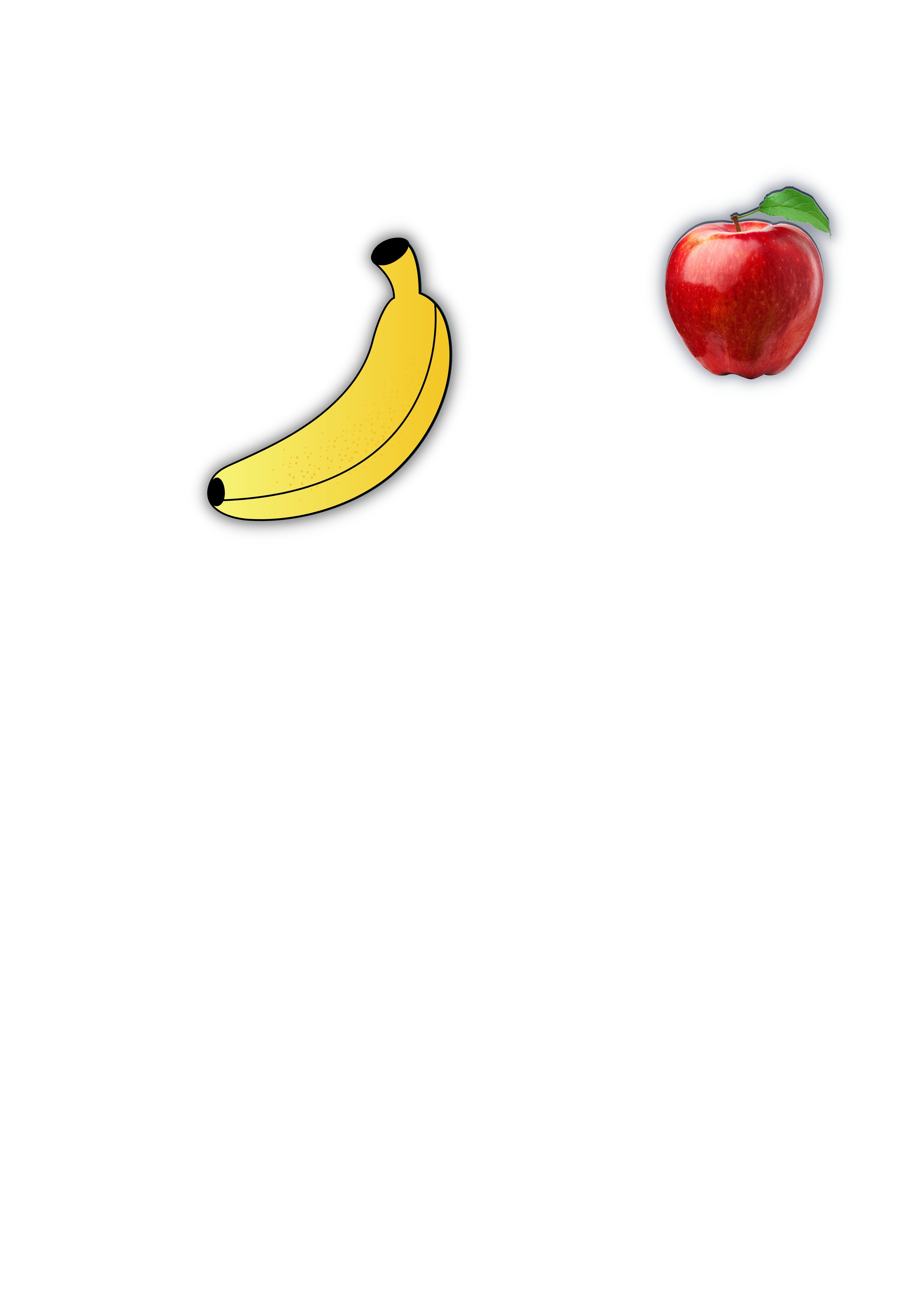 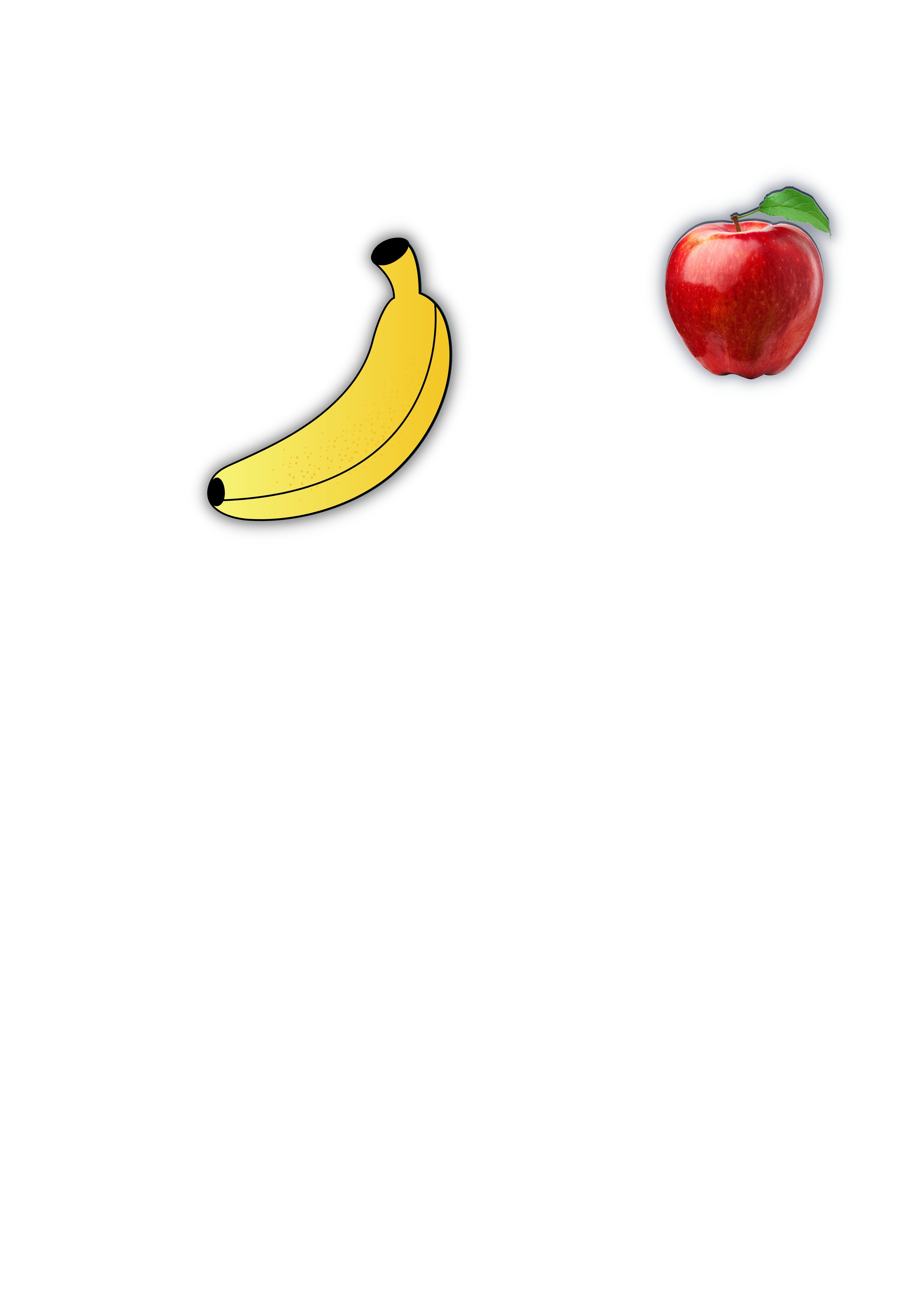 ٣+ ٠ = ـــــــــــ
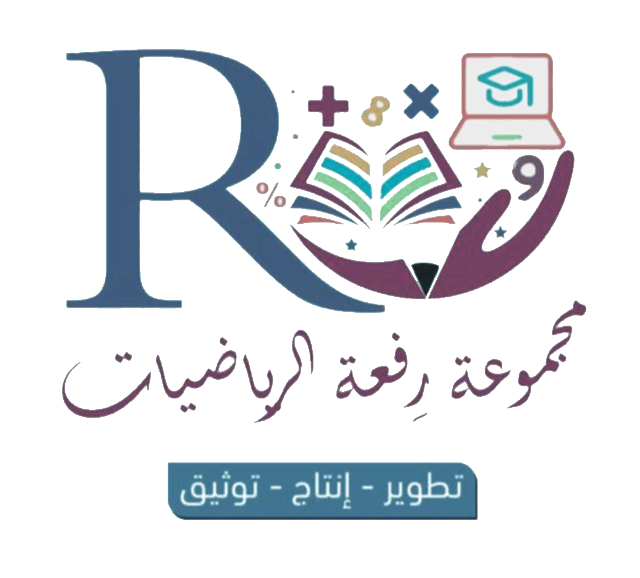 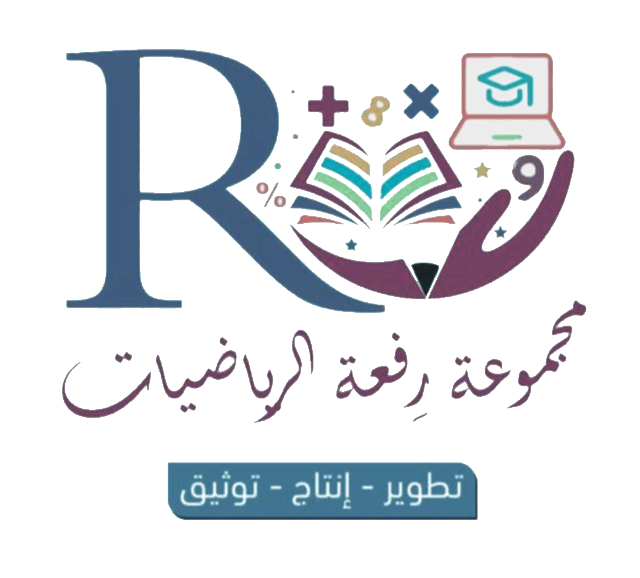 لوحة تعزيز
٣
٢
١
٤
٦
٥
٧
نجوم الحصة
اضغط رقم 
السؤال
 للرجوع